Предметно – развивающая среда в старшей группе №1 «Алёнушка».
Способствовует активному включению ребенка в образовательный процесс, что является одним из значимых психофизиологических механизмов перевода игры в учебную деятельность с целью формирования интеллектуальных, личностных, физических качеств, познавательной, социальной мотивации ребенка к развитию, самореализации.
Принципы организации развивающей среды.
Учёт возраста, склонности, интересы, уровня развития и активности;
Безопасность;     
Организация пространства должна обеспечить возможность для самодеятельности ребёнка; 
Обеспечить каждому воспитаннику свободный двигательный режим;
Подбор предметов словно вводит детей в бесконечные «миры»;
Предметы должны создавать красоту и комфортное состояние; 
Организация среды должна систематически меняться в соответствии с сезоном, тематическим планированием образовательного процесса;
Физическое развитие     Удовлетворение потребности детей в двигательной активности. Организация самостоятельной двигательной активности на основе использования накопленных знаний, средств и методов в области физической культуры.
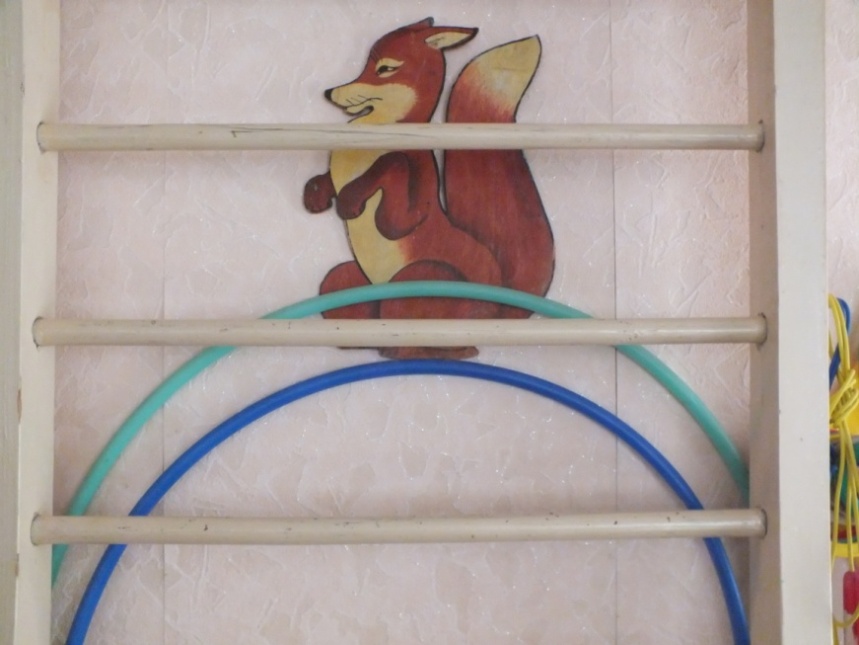 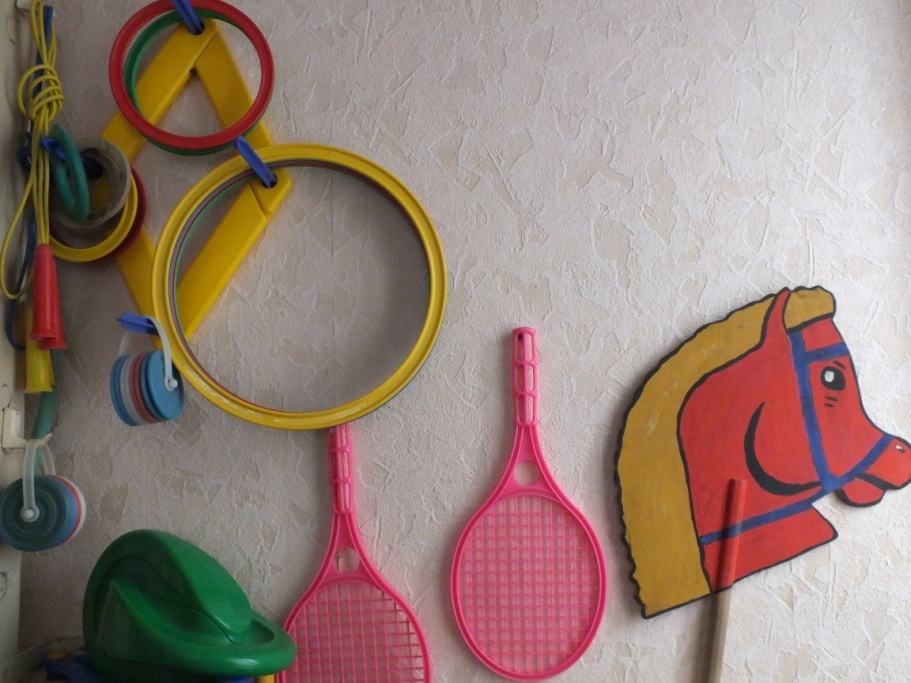 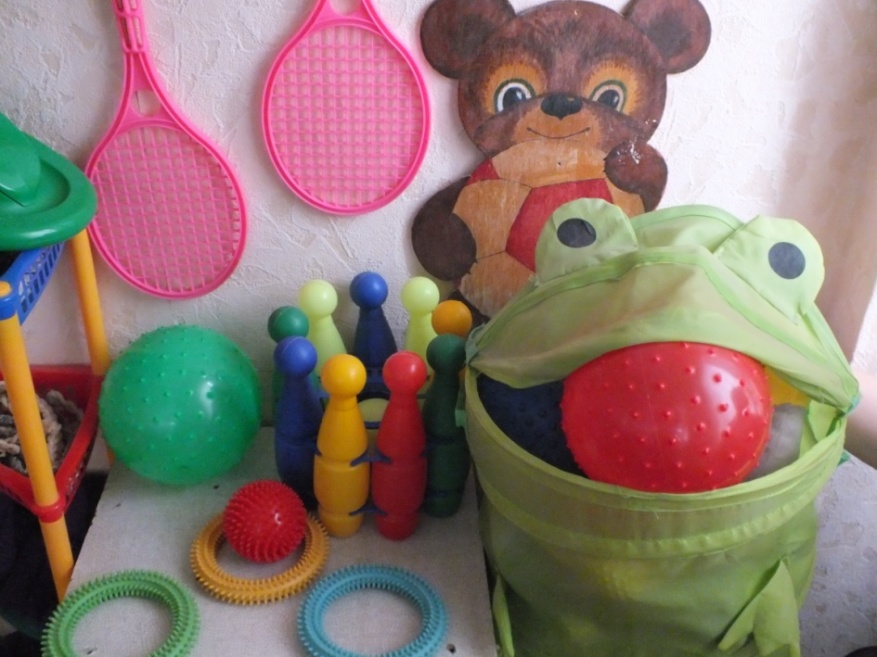 КоммуникацияСтимулирование и развитие речевой активности ребенка. Развитие всех компонентов речевой системы. Формирование коммуникативных навыков.
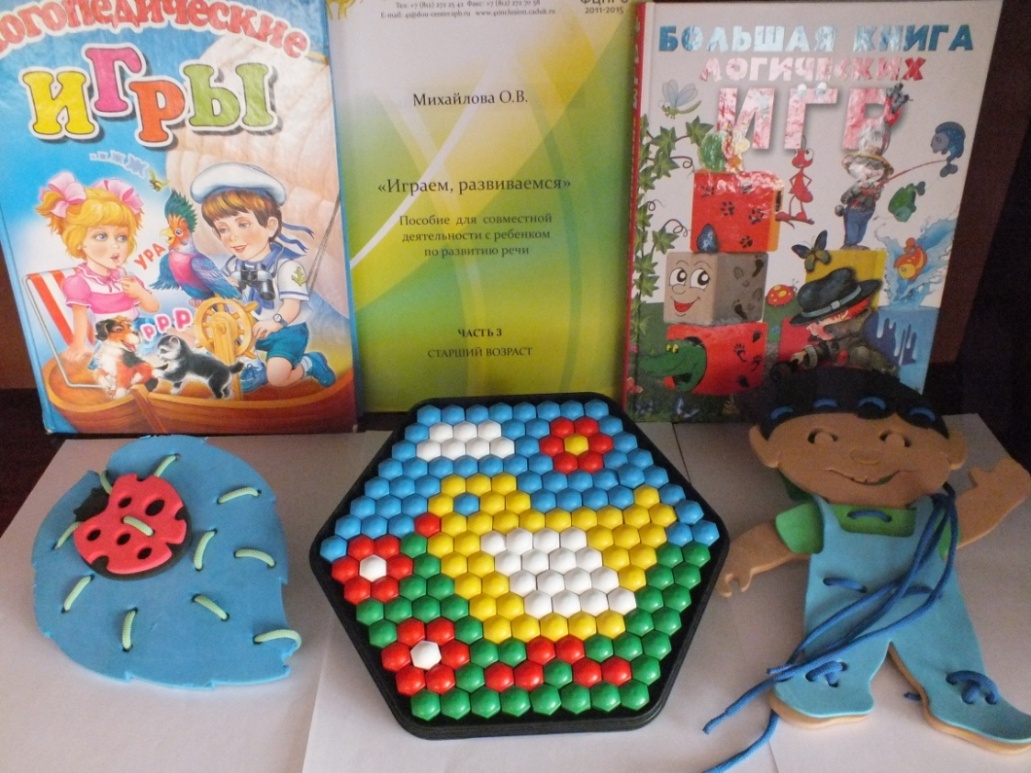 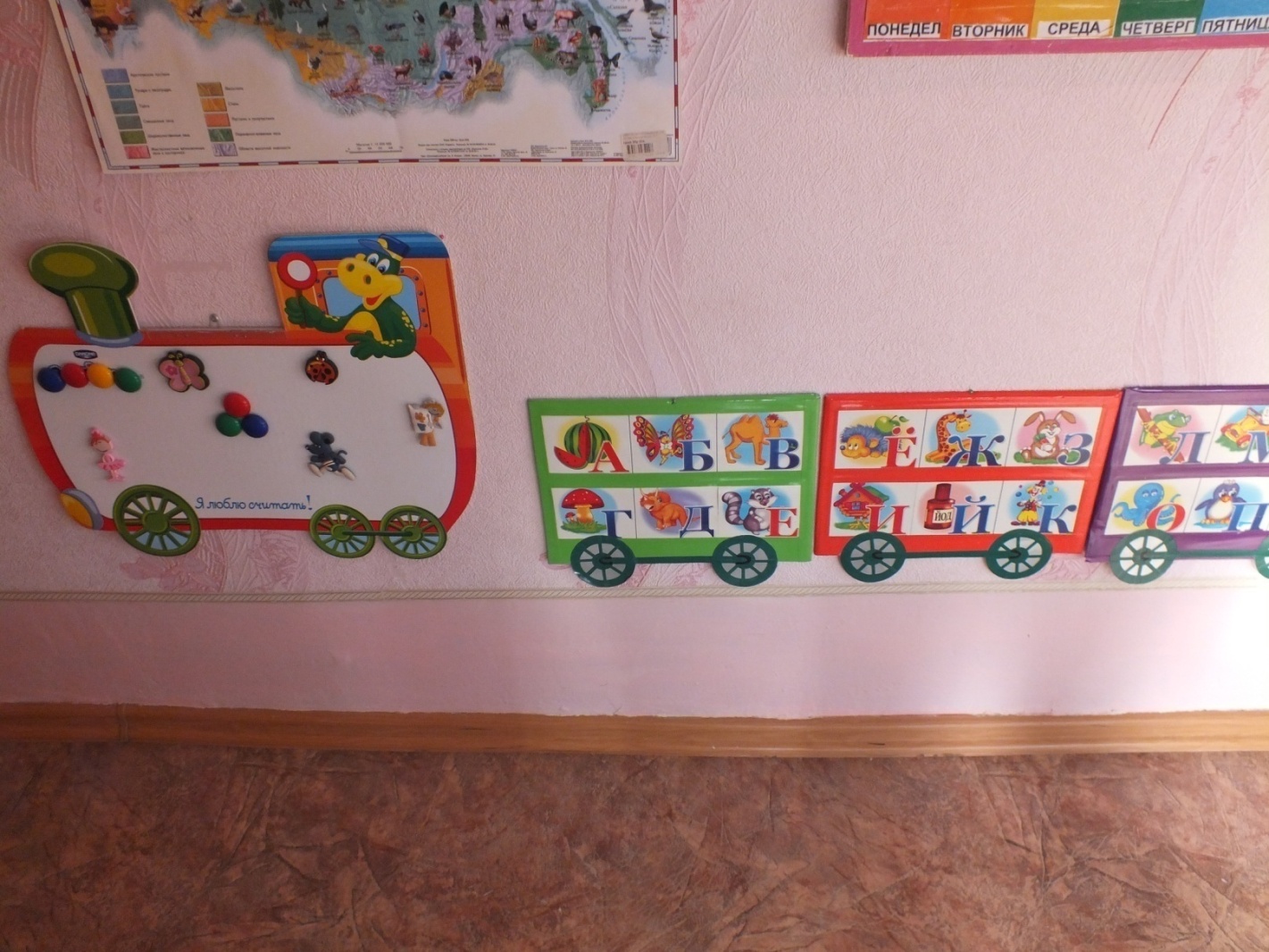 Мир театра
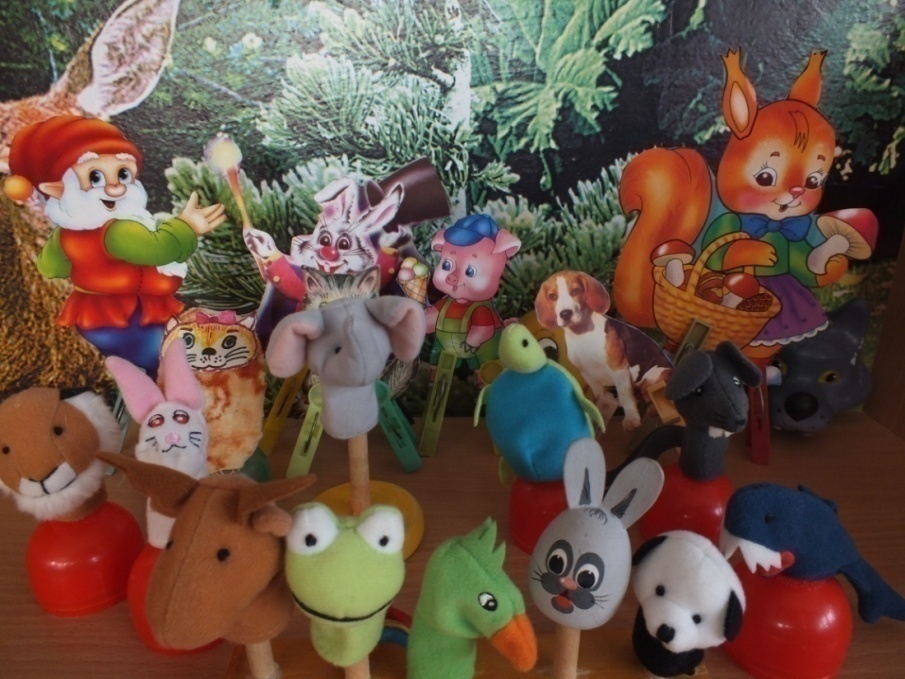 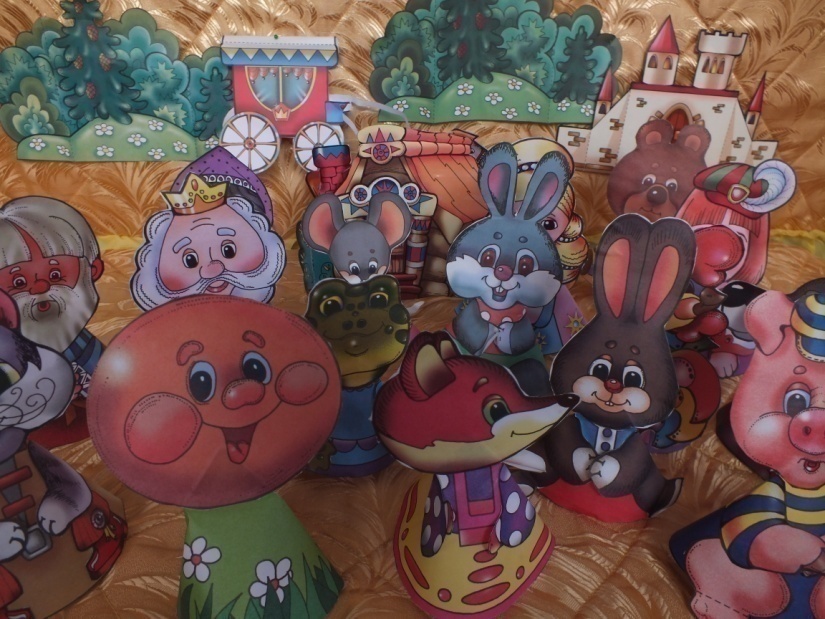 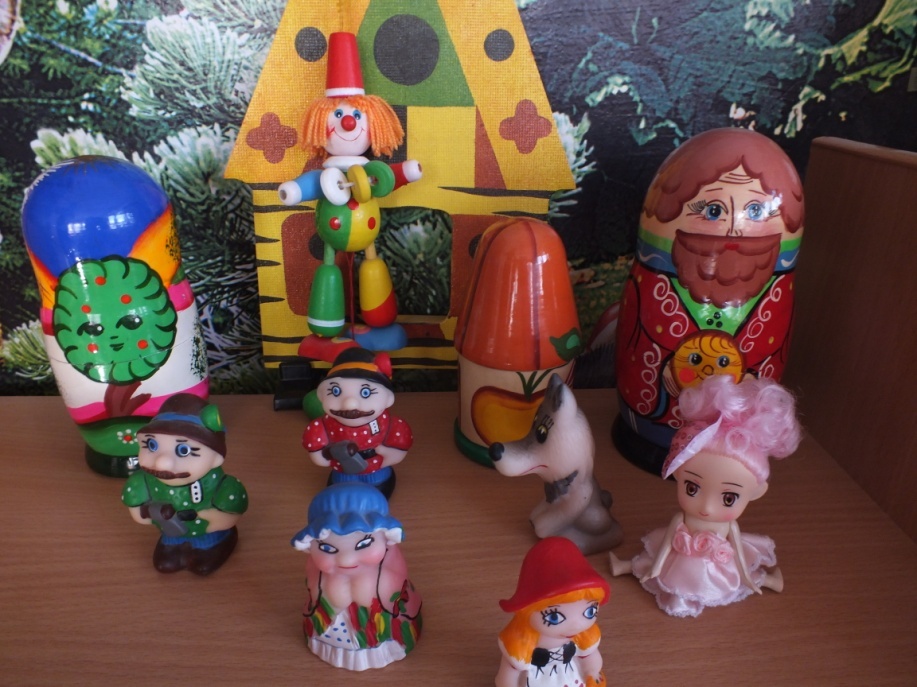 Мир театра
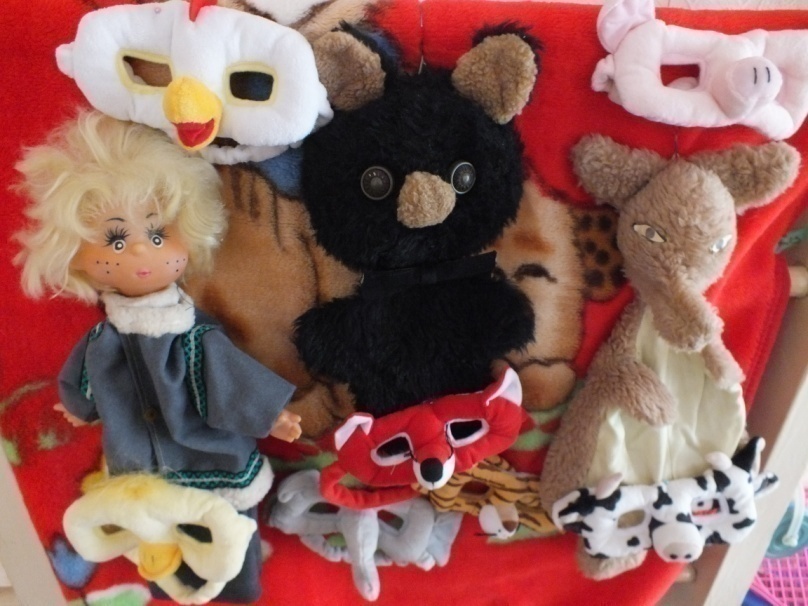 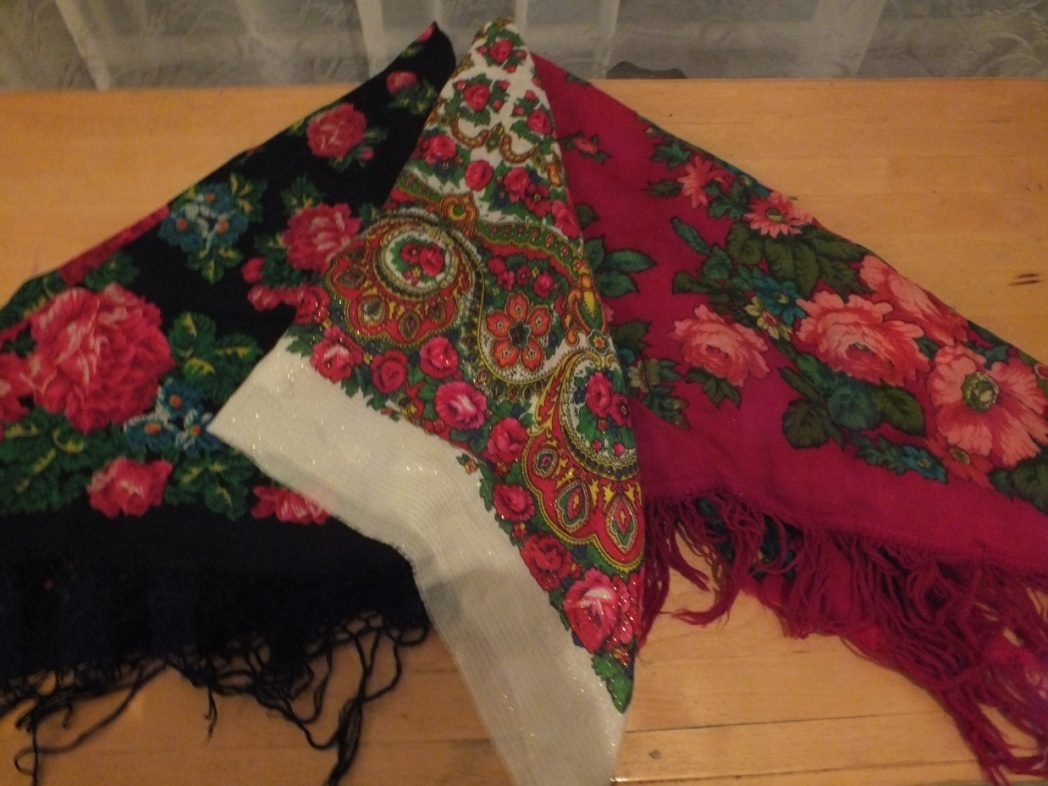 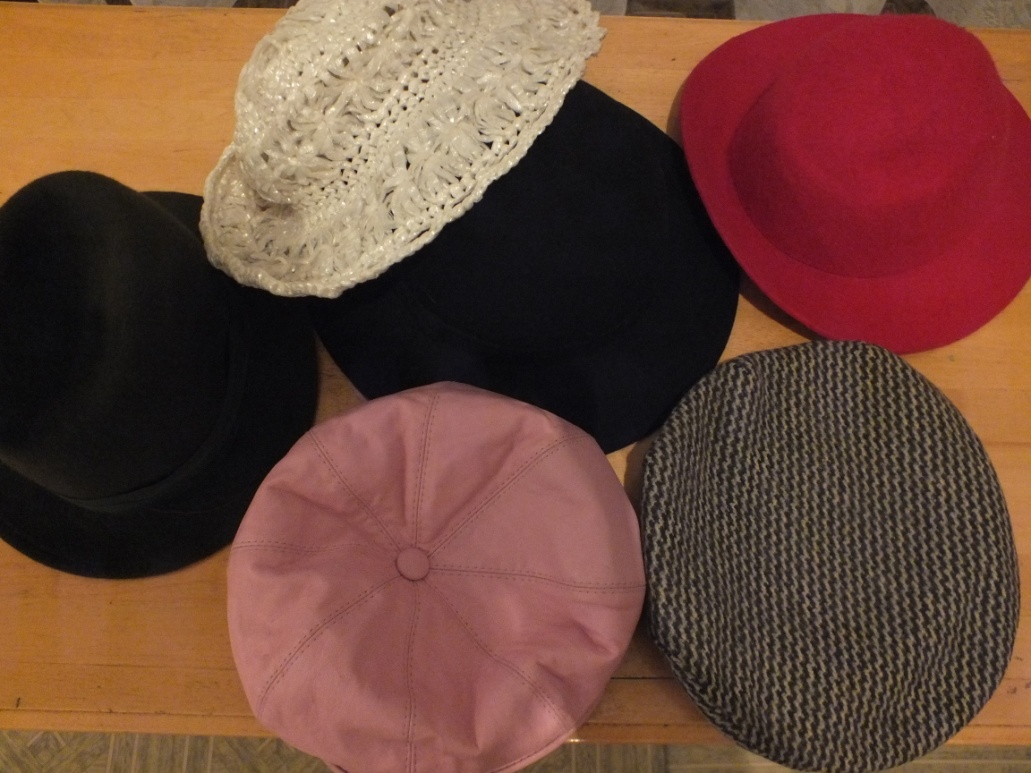 БезопасностьФормирование навыка выполнения правил безопасного использования физкультурного оборудования;  соблюдение гигиенических правил, умения предвидеть и избежать возможную опасность.
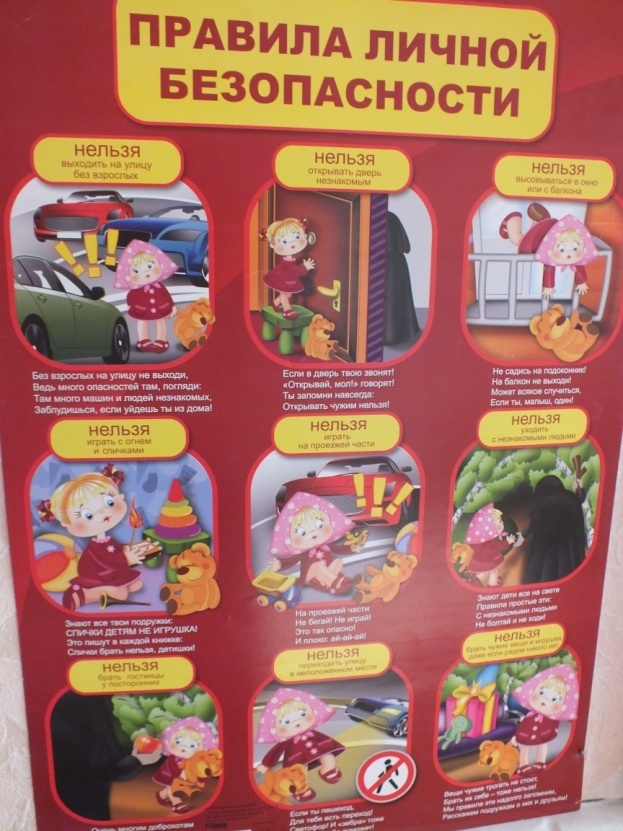 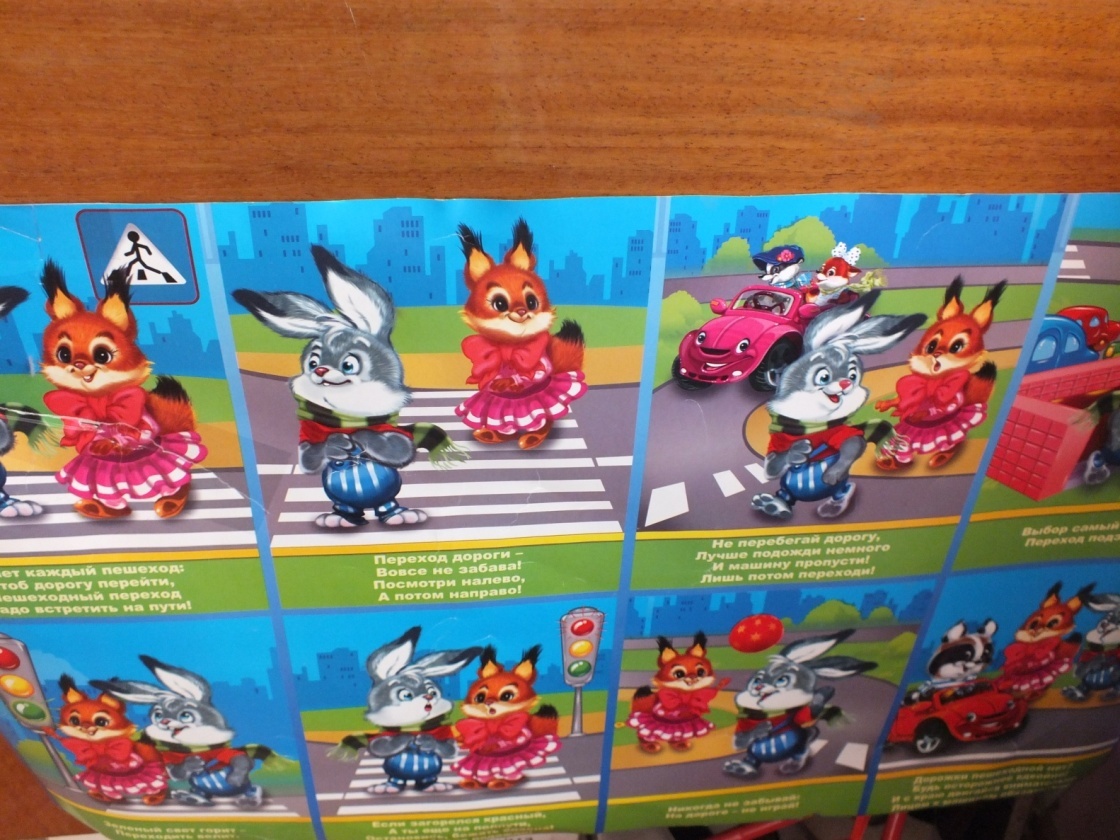 Мир дорожных наук.
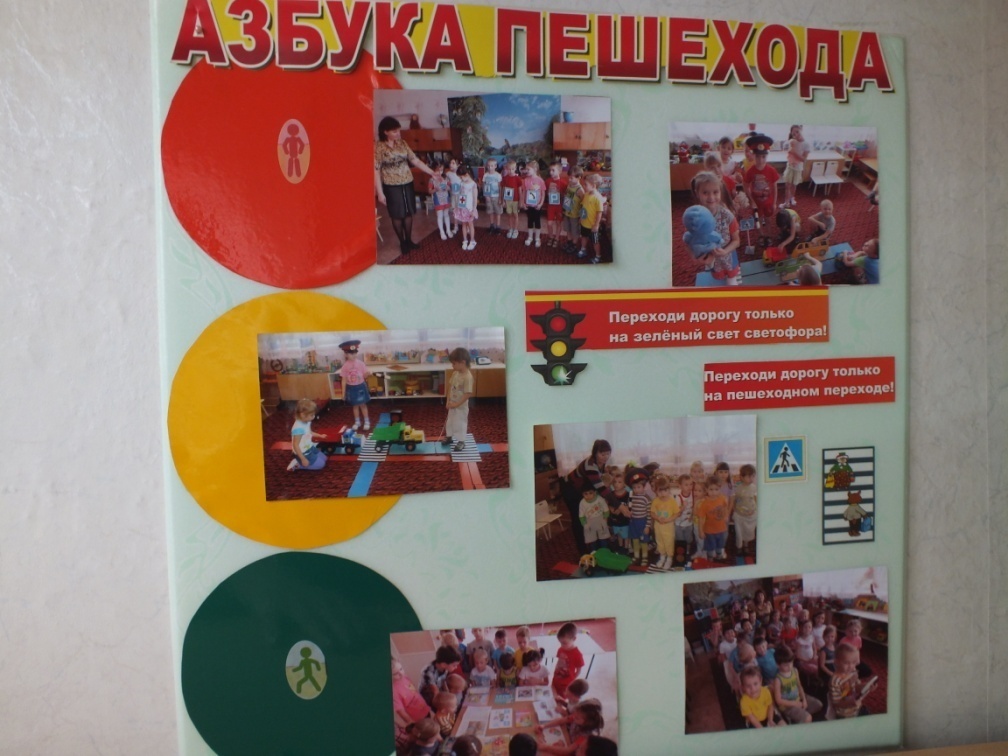 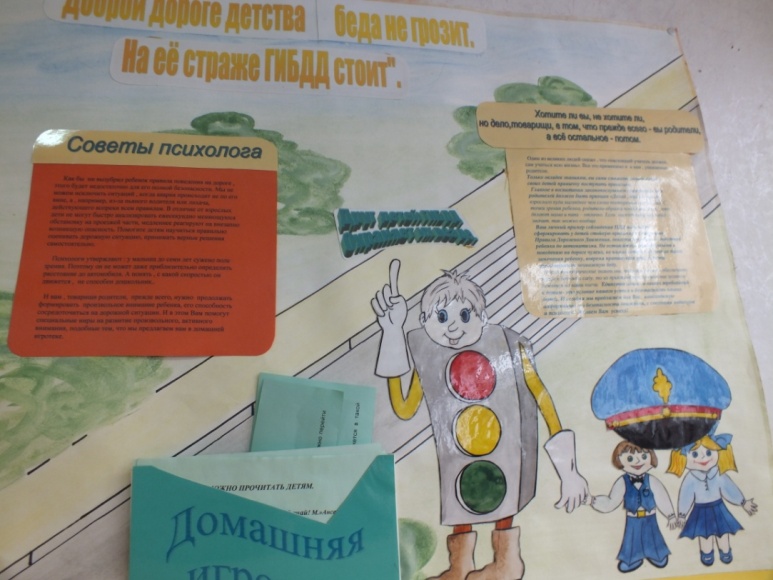 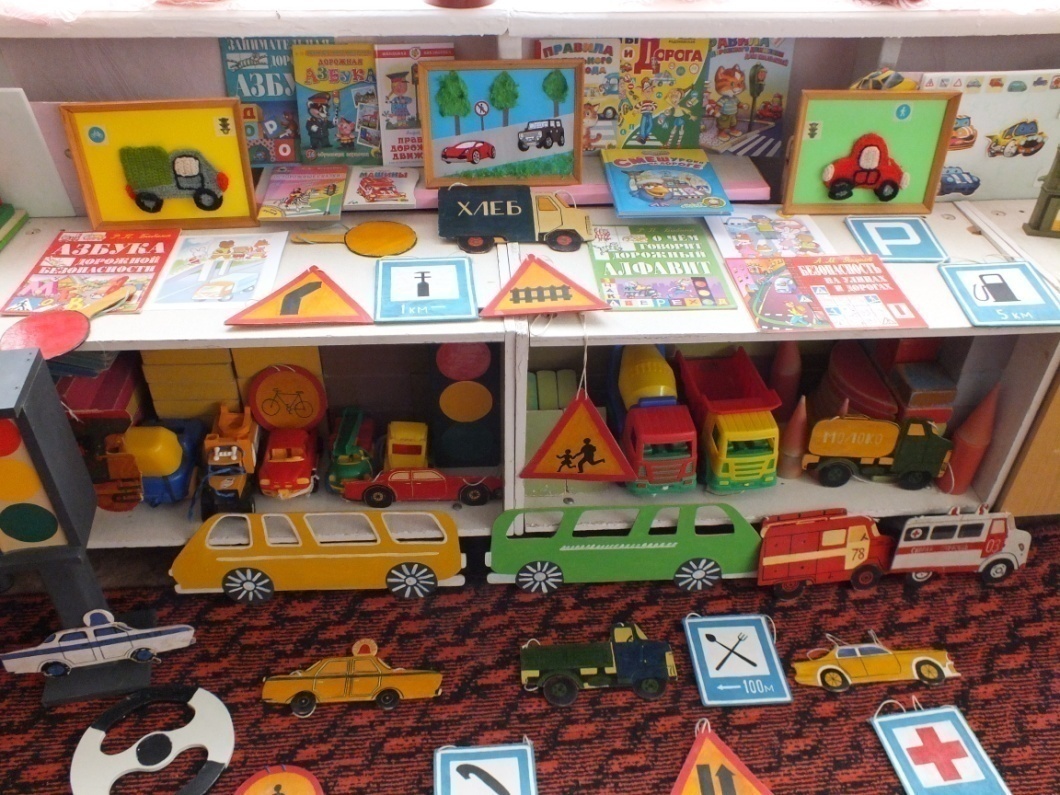 Мир дорожных знаков и машин
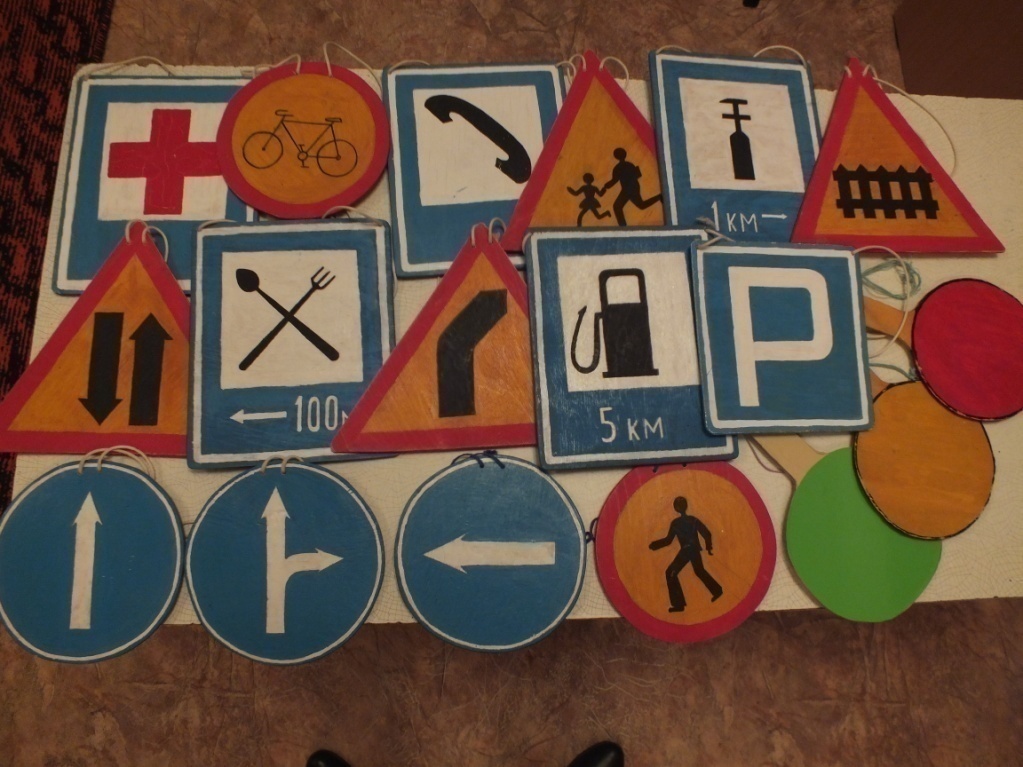 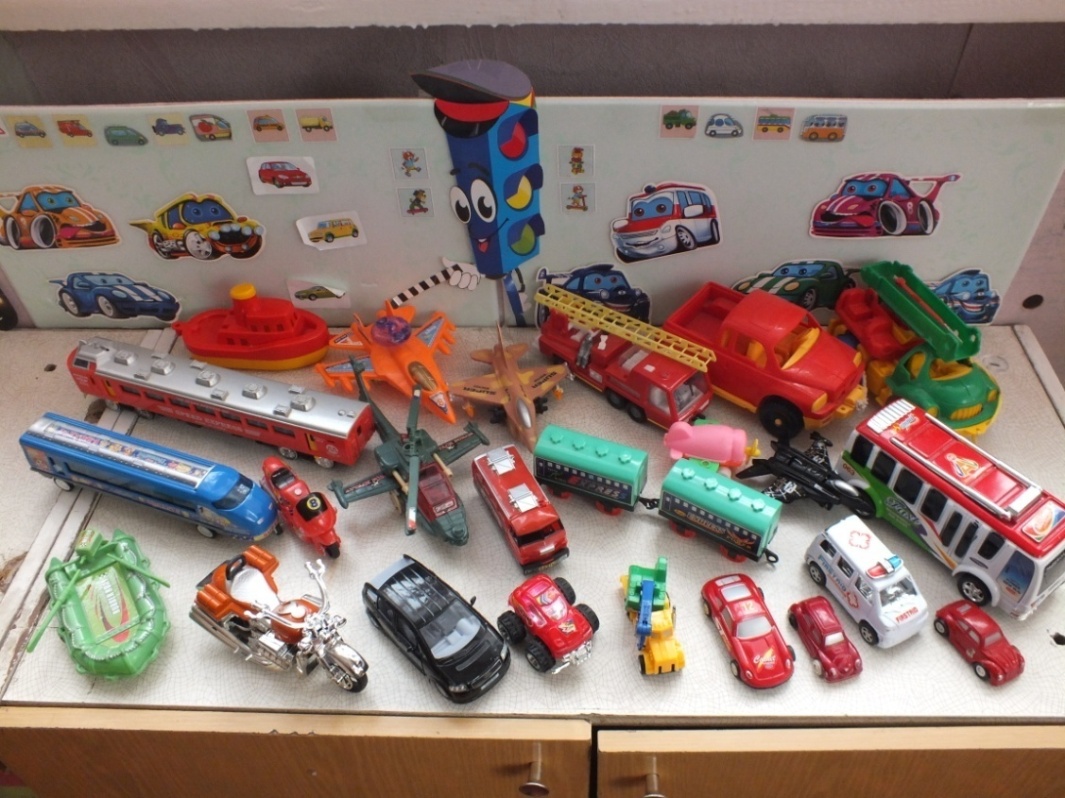 Познание Стимулирование и развитие познавательной активности ребенка.
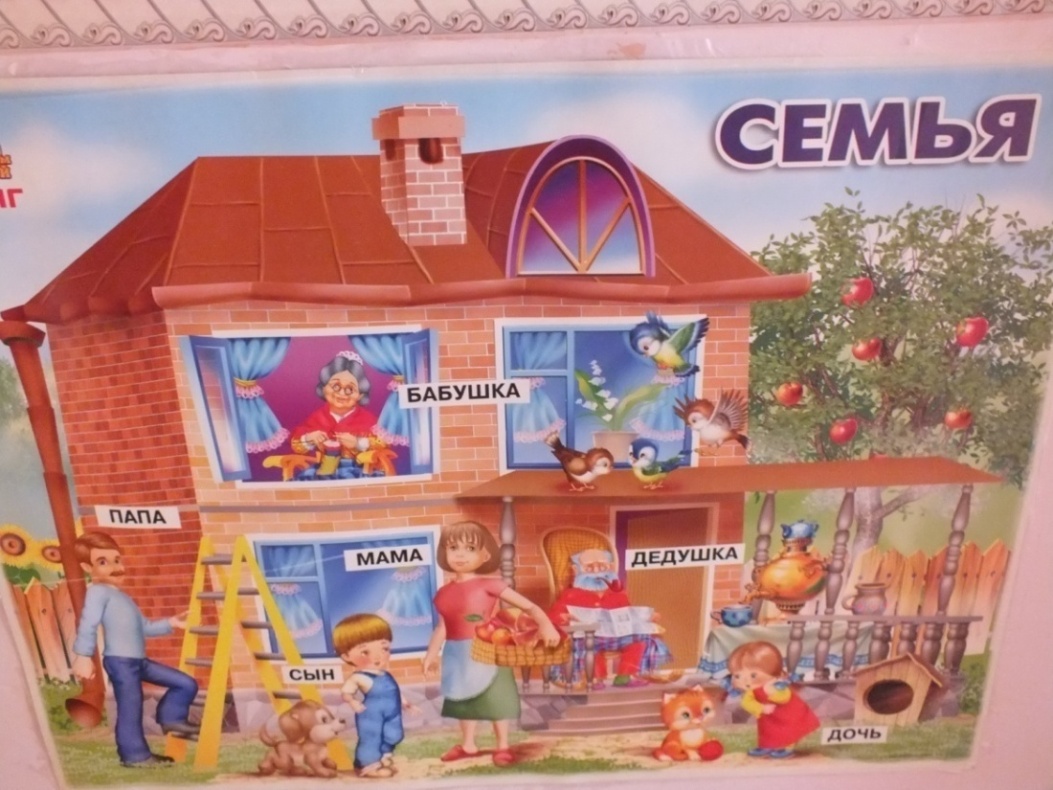 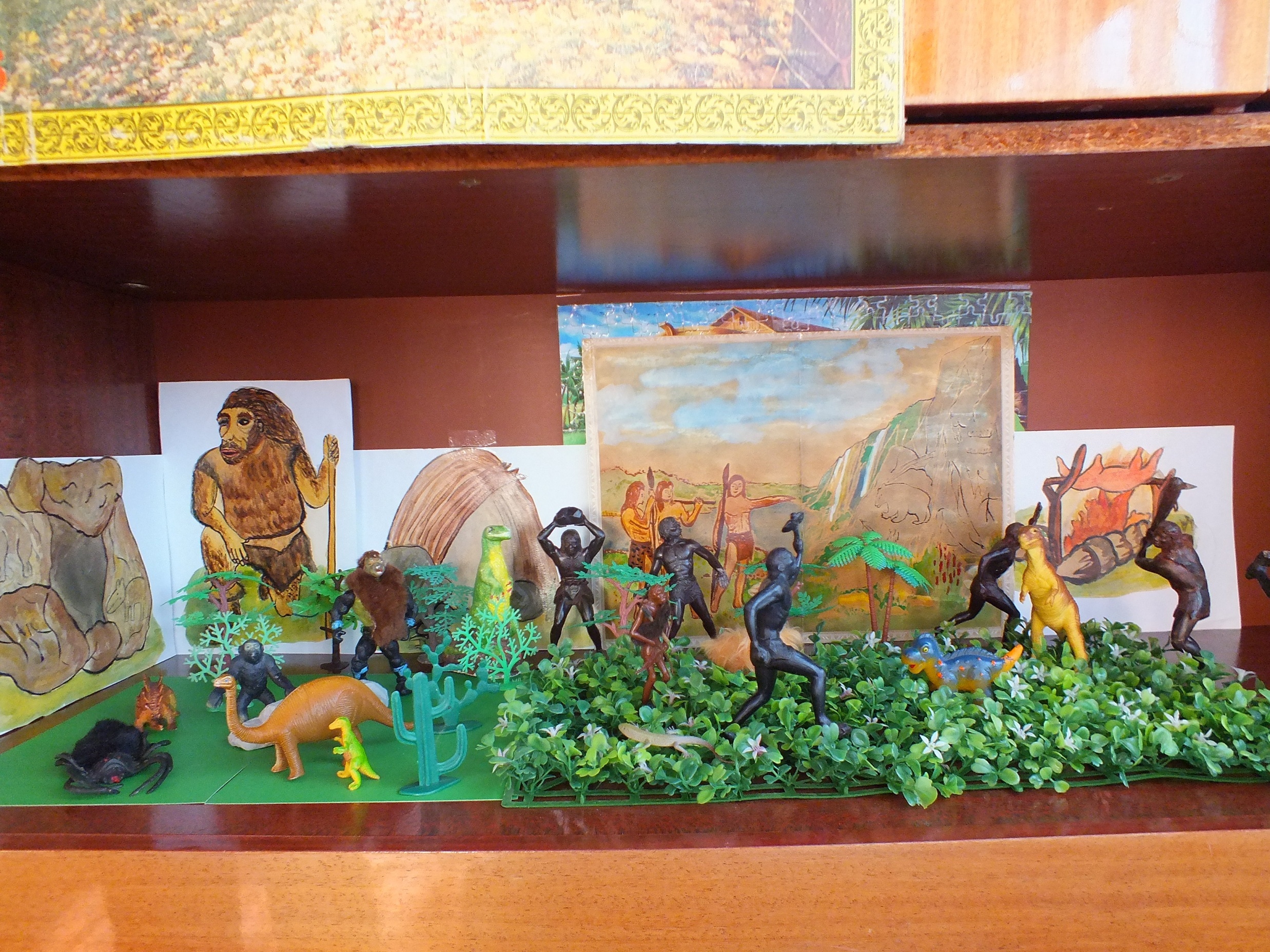 Мир животных (домашние и дикие).
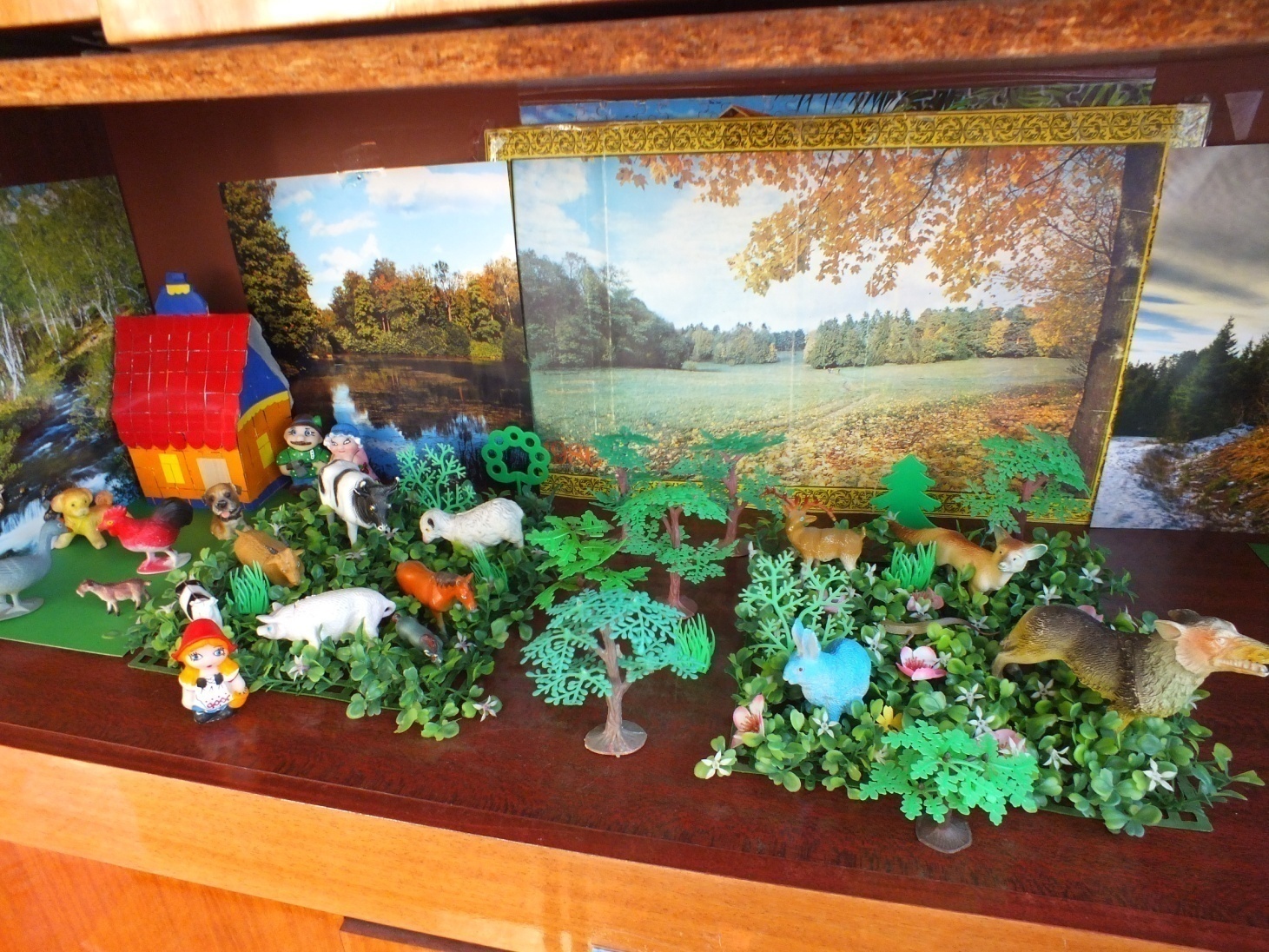 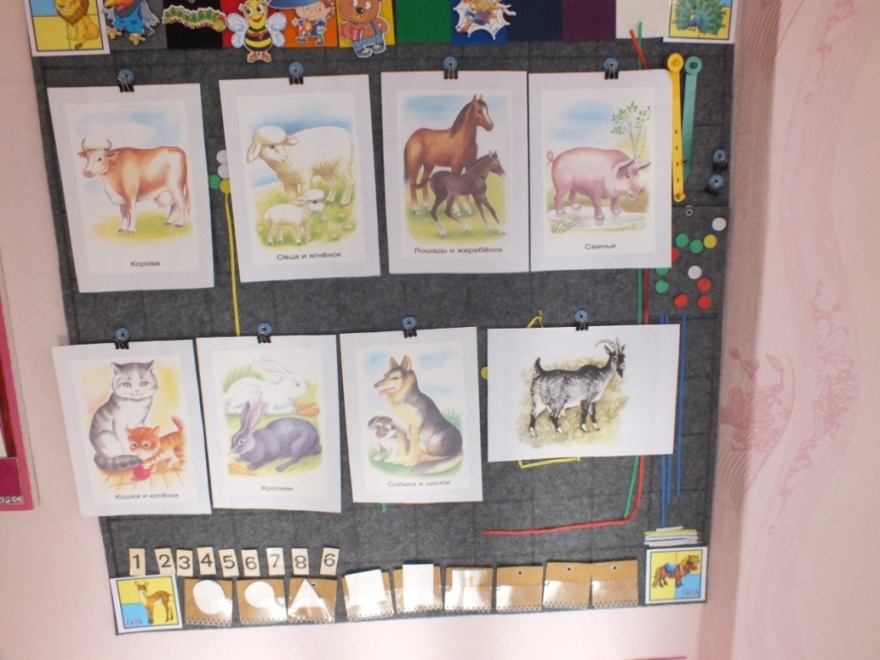 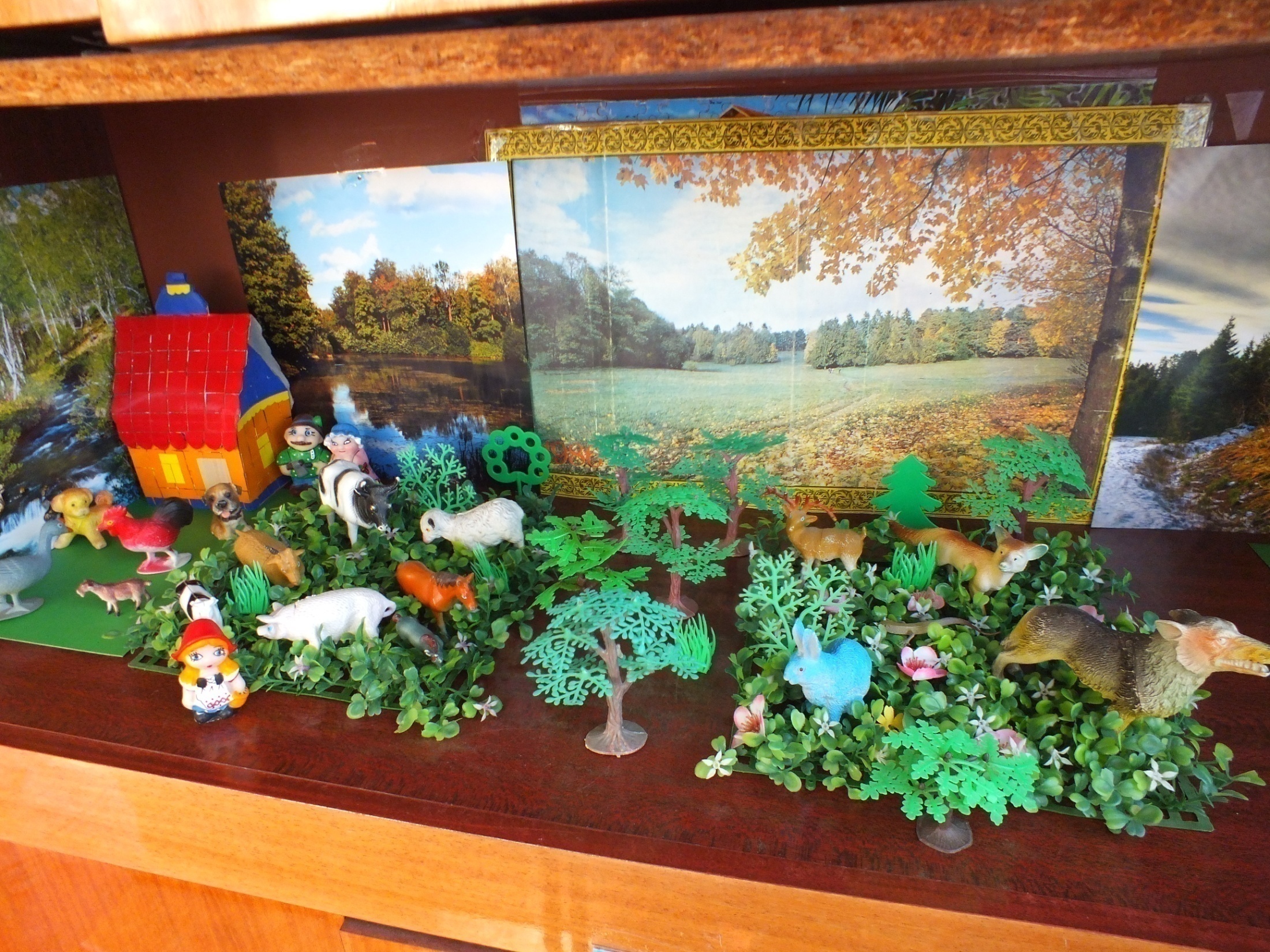 Мир игр.
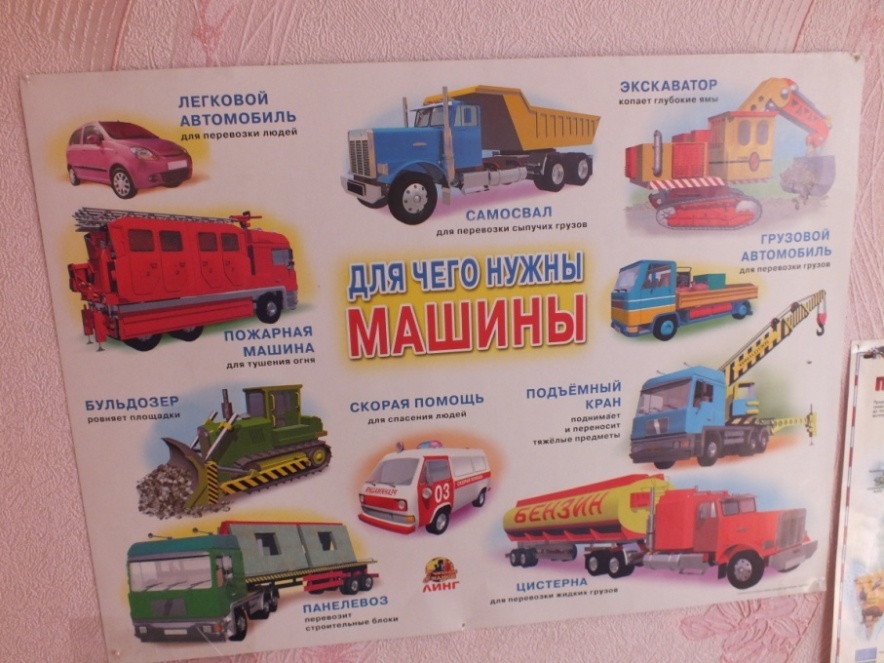 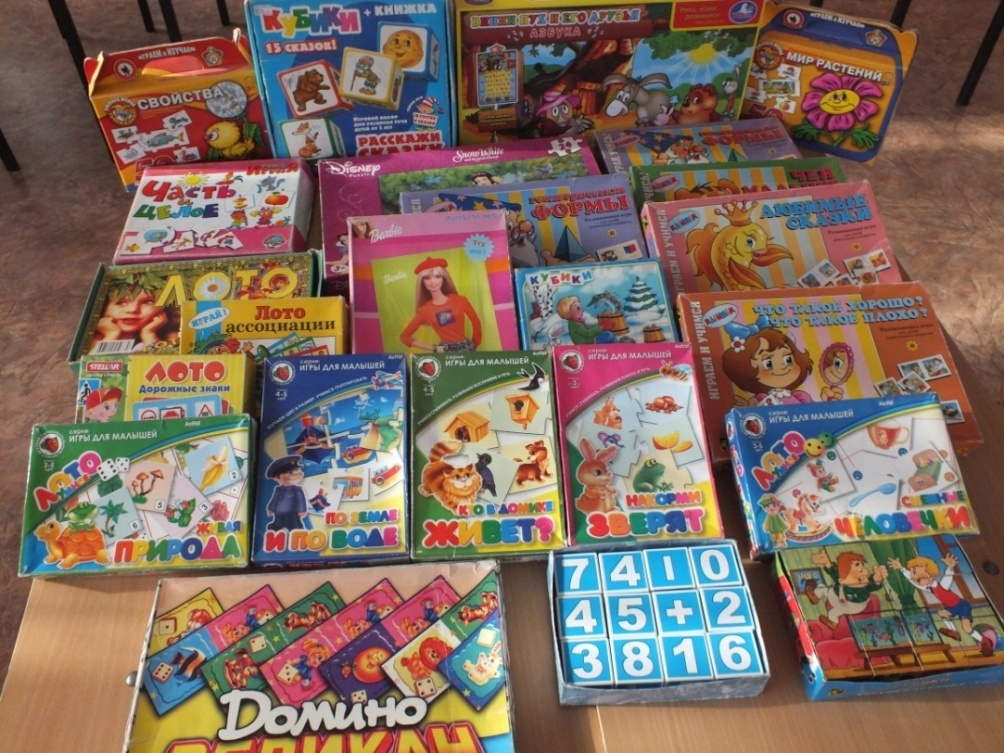 Мир космоса
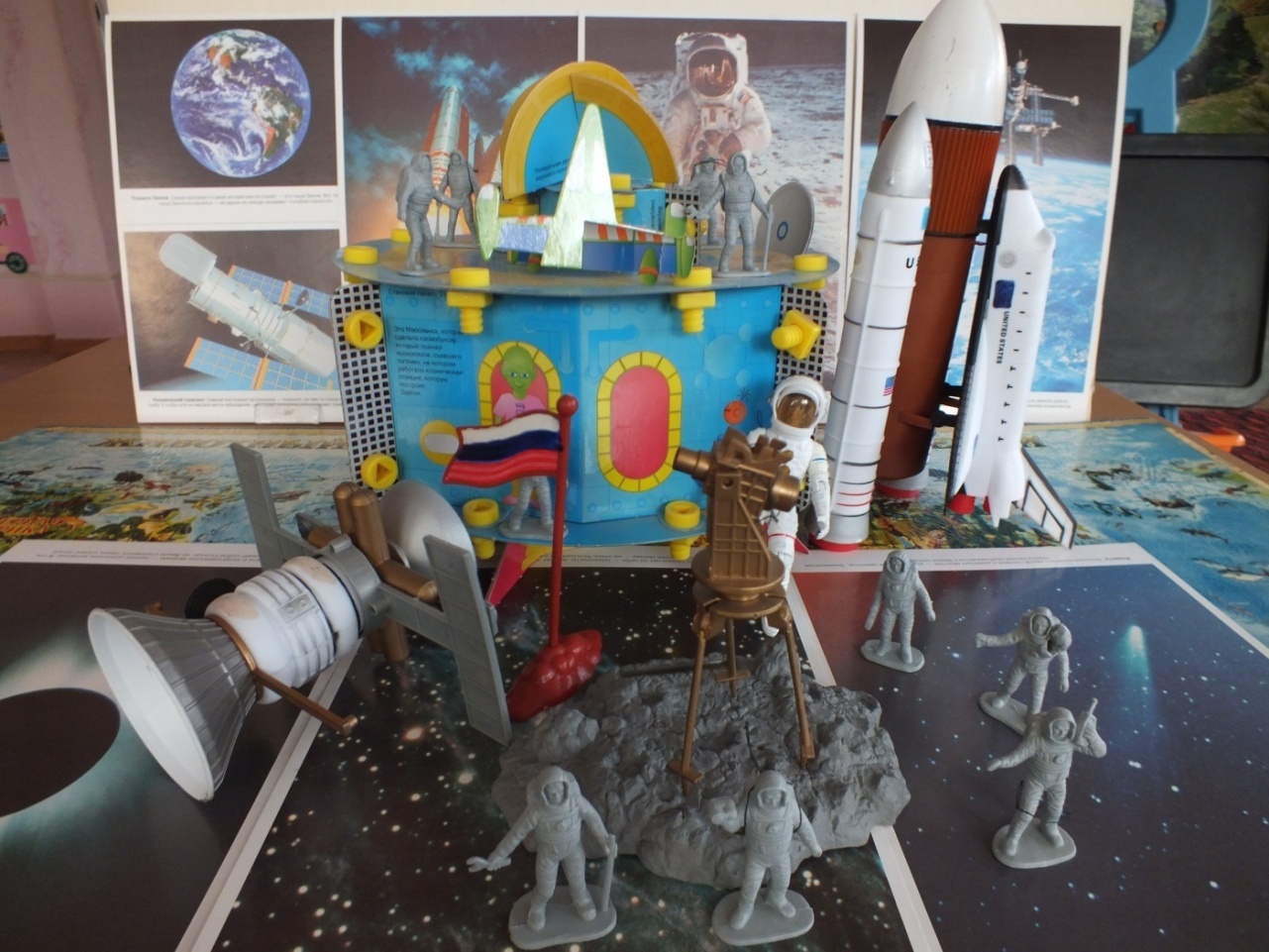 Играем по системе ТРИЗ (элементы) – РТВ.
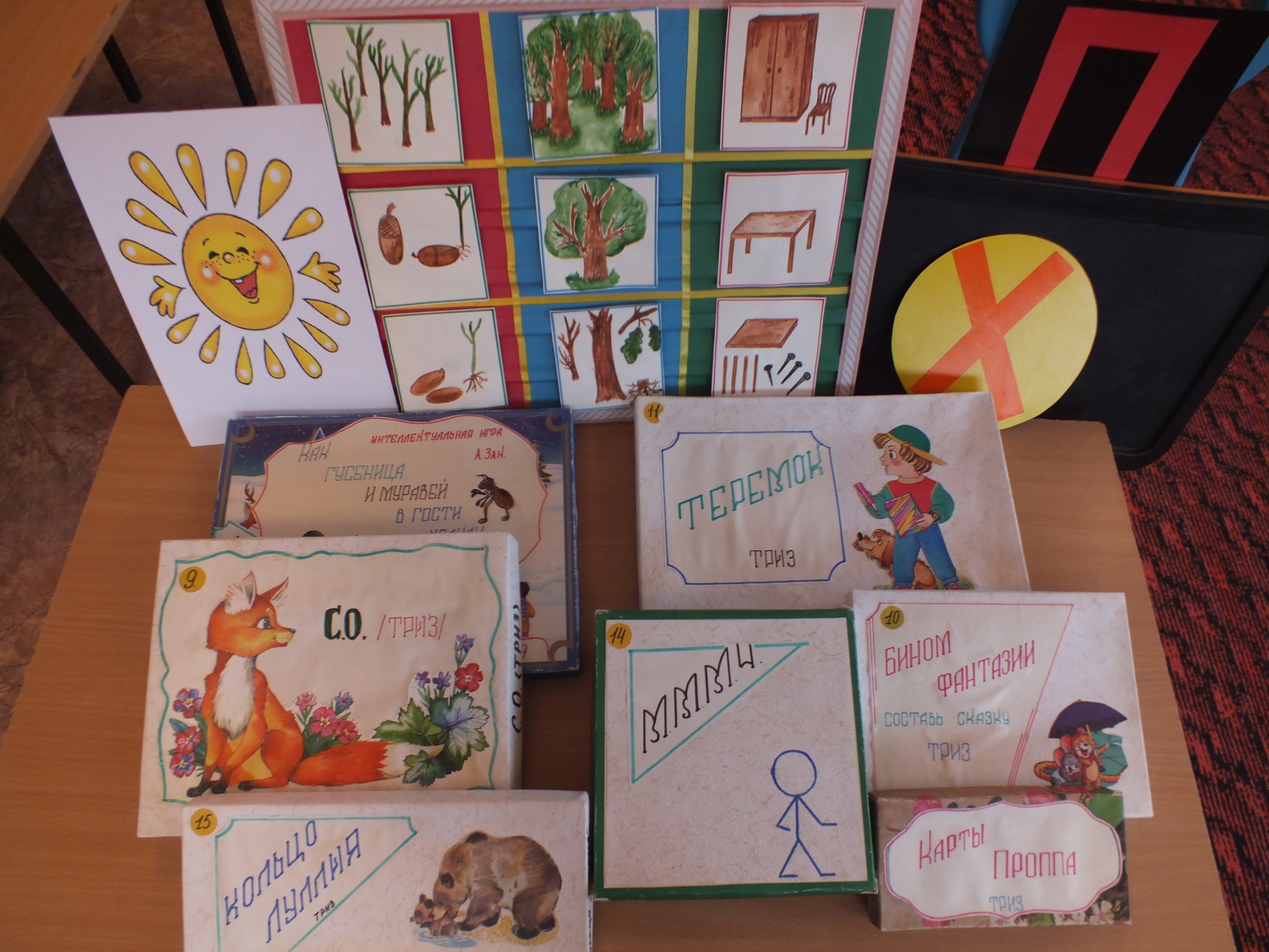 Мир продуктов (опробование).
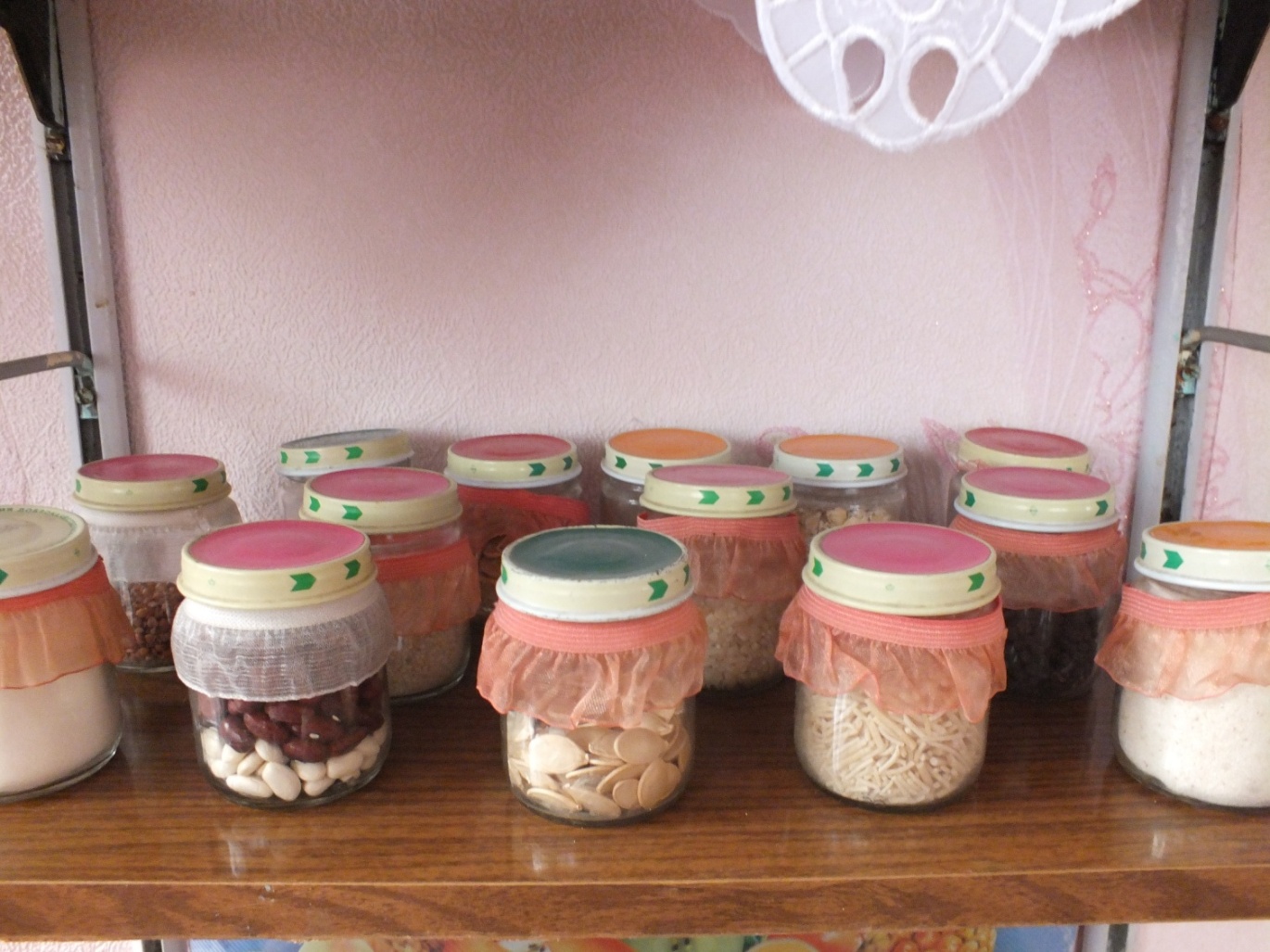 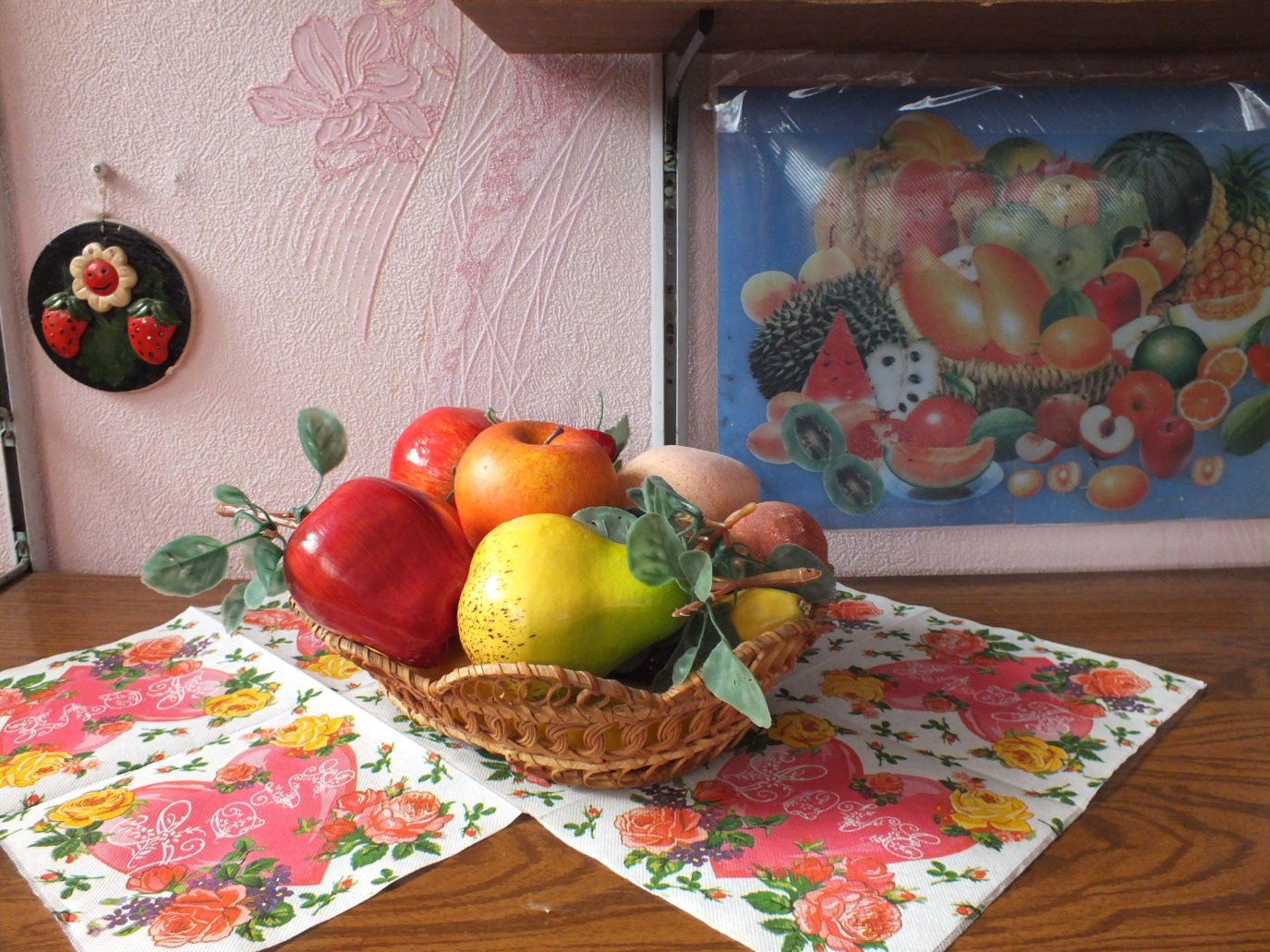 Мир красоты («полочка красоты»).
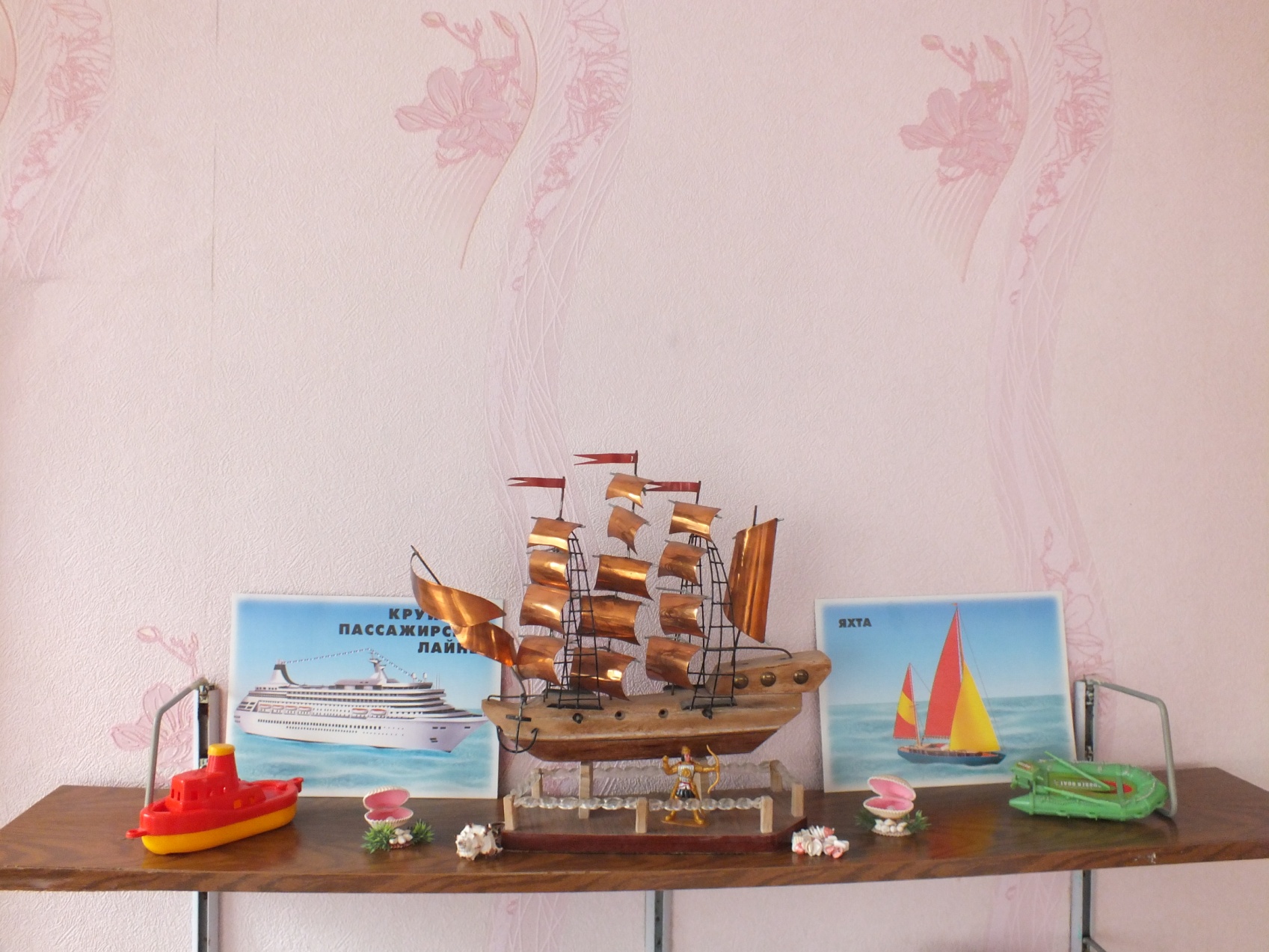 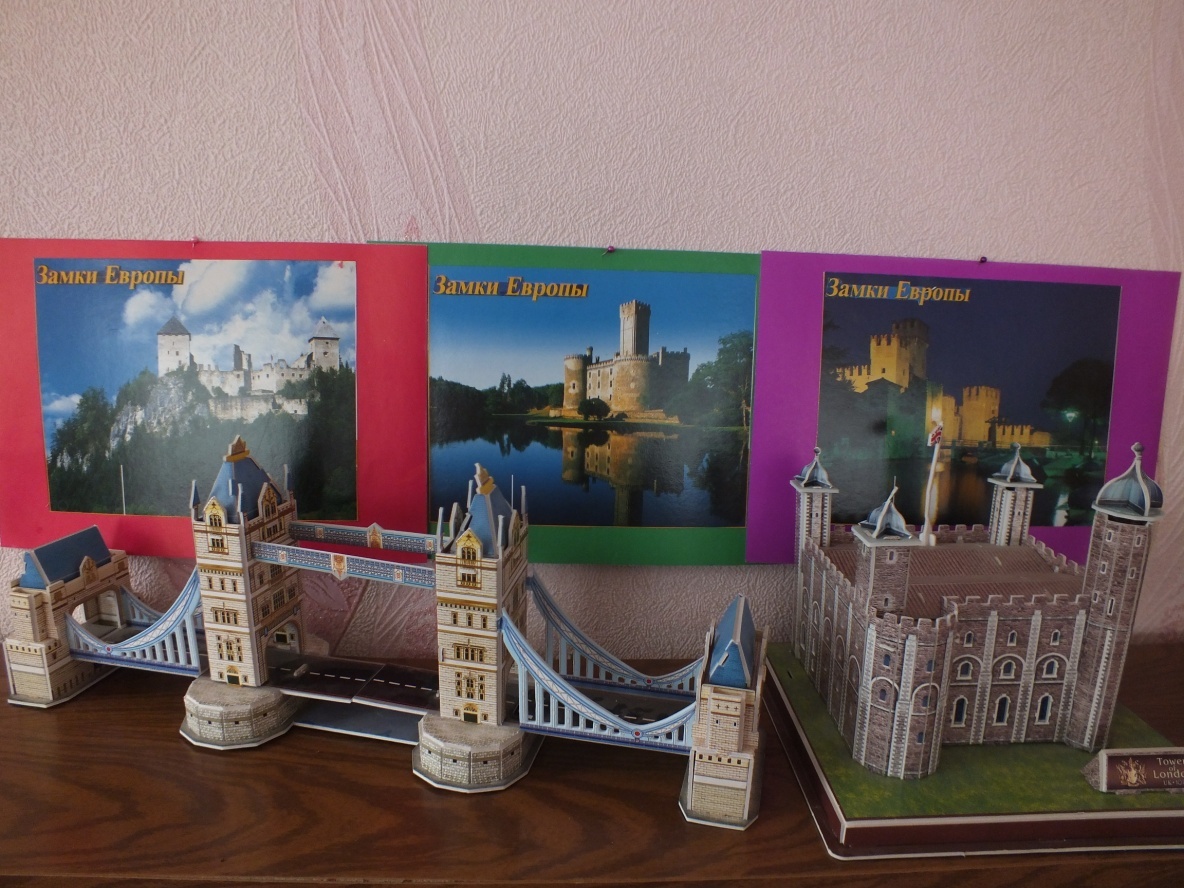 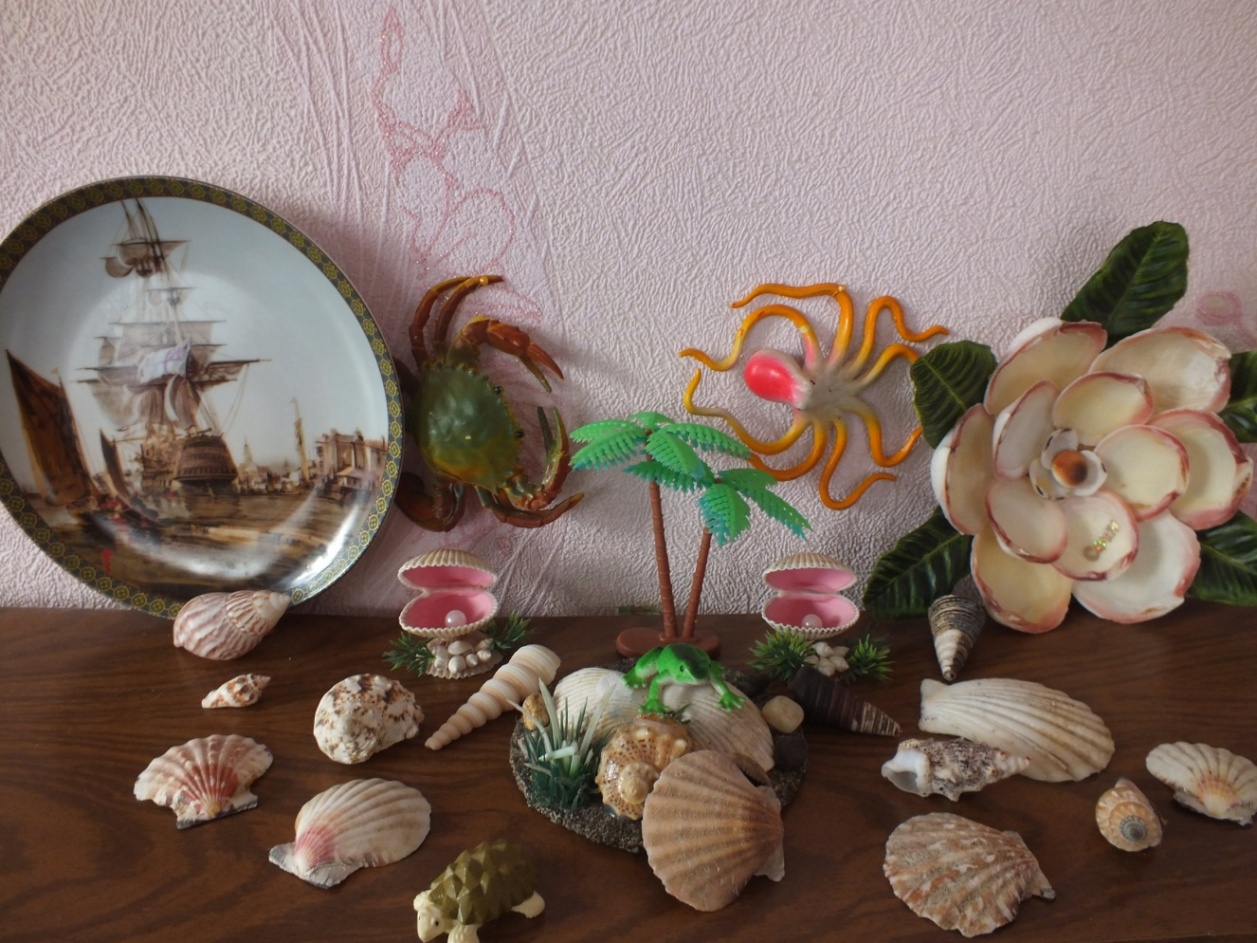 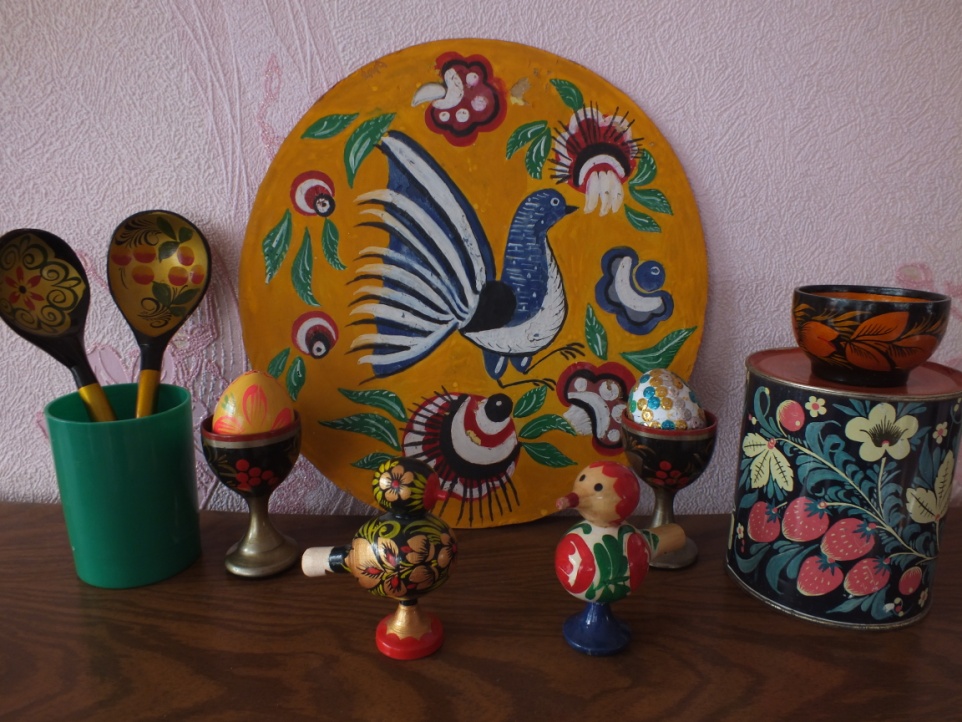 Мир исследований.
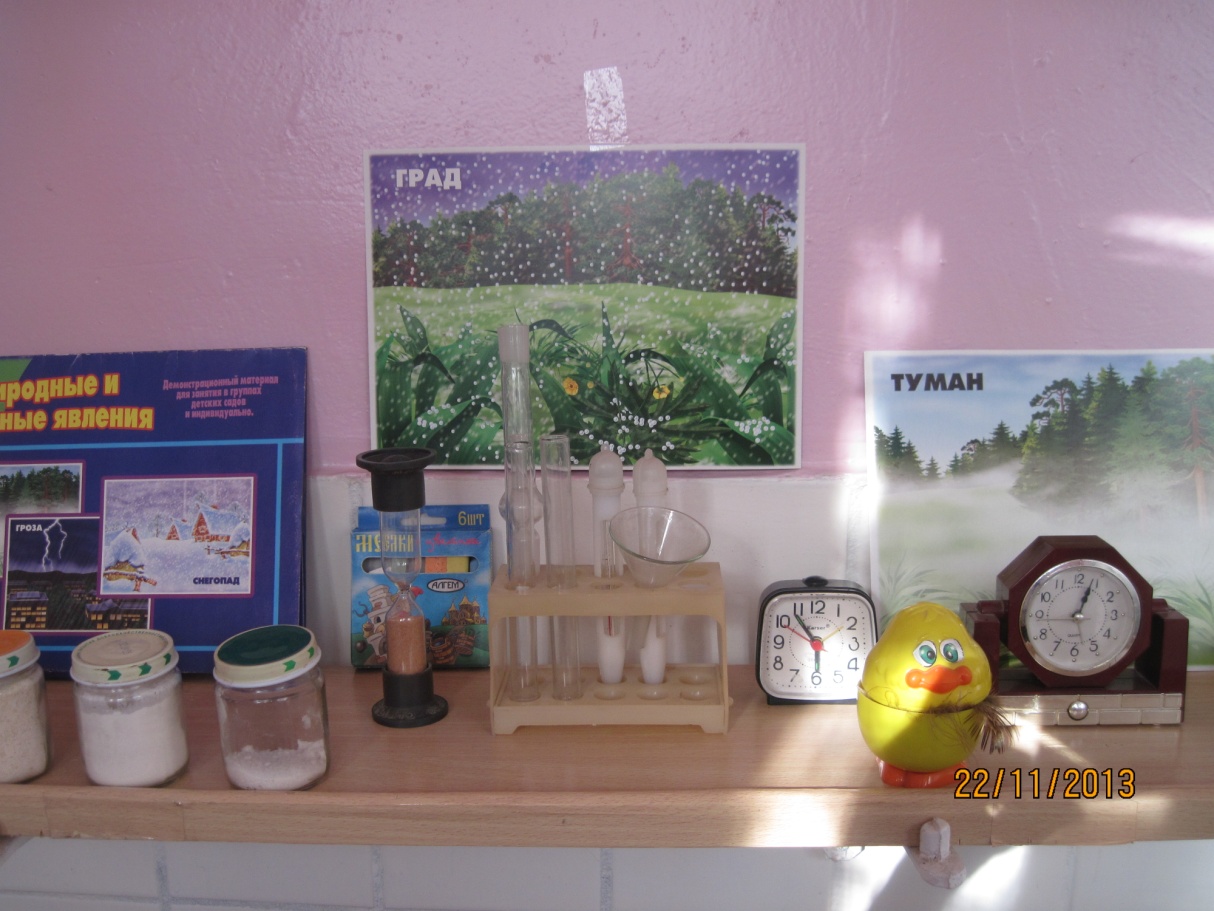 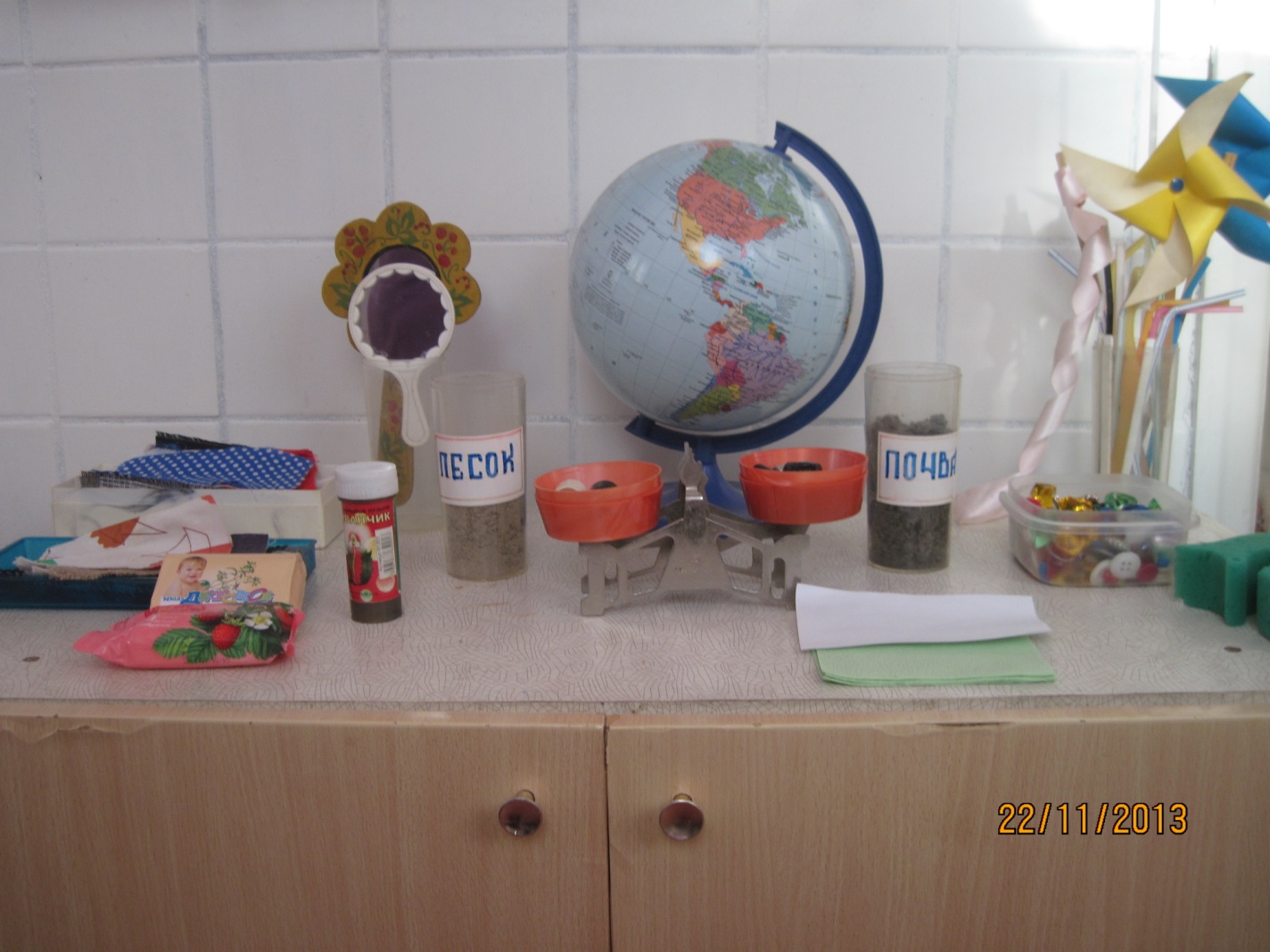 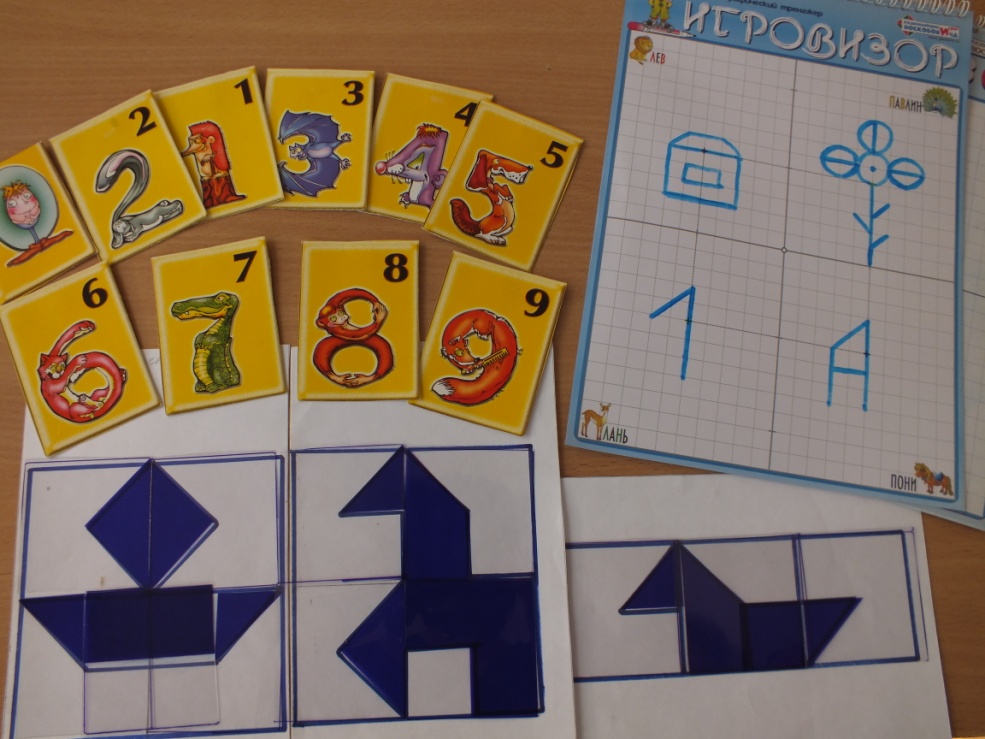 Игры Воскобовича
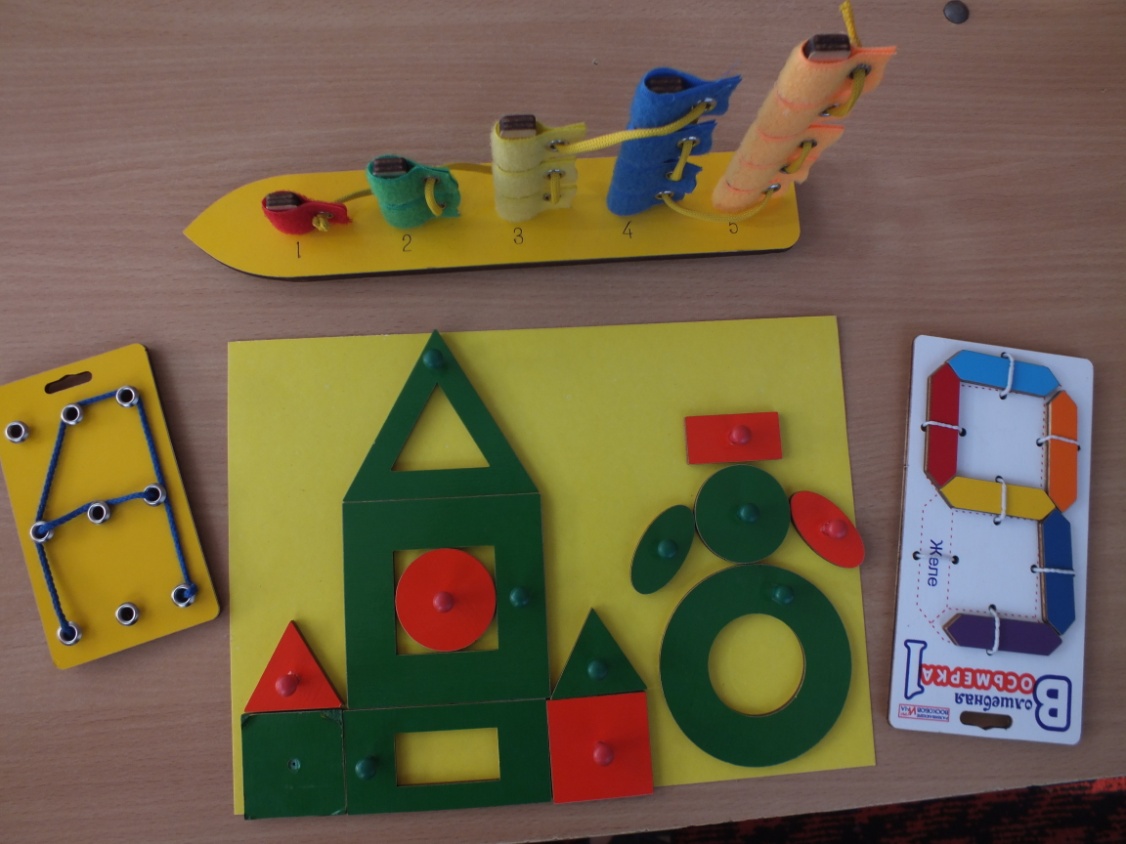 Мир математики
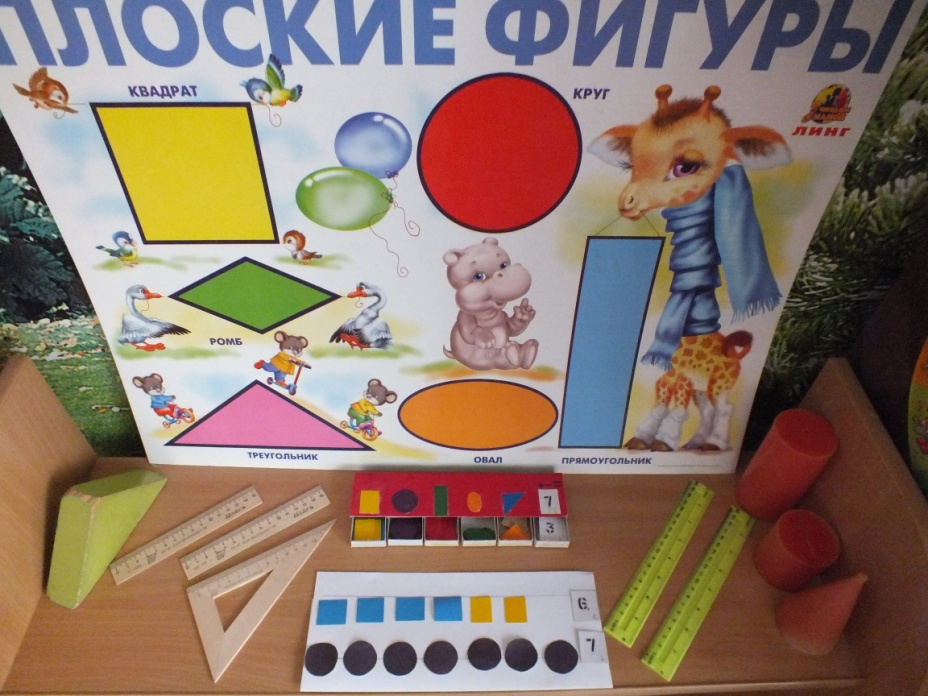 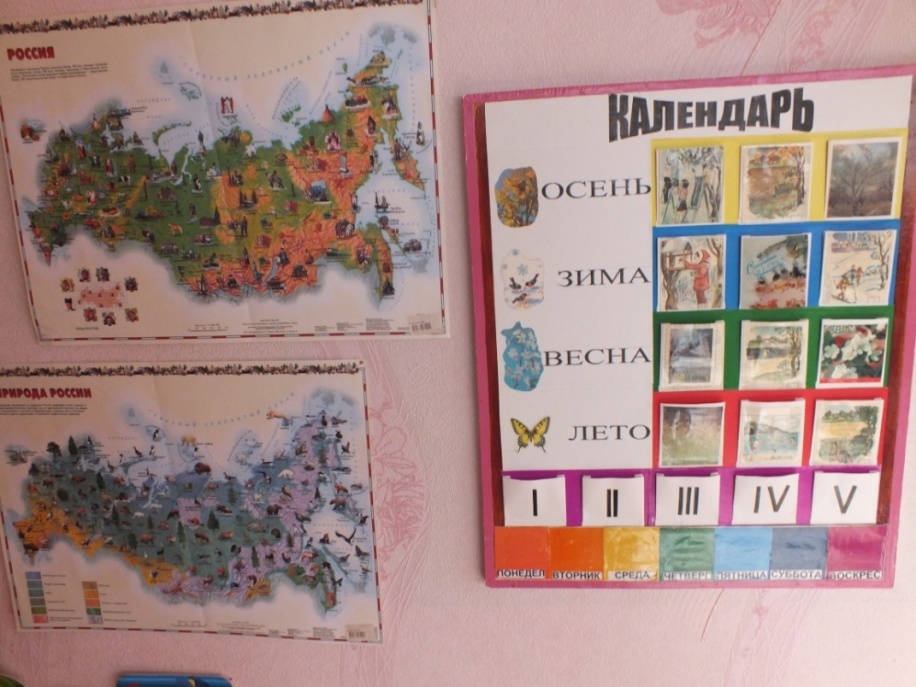 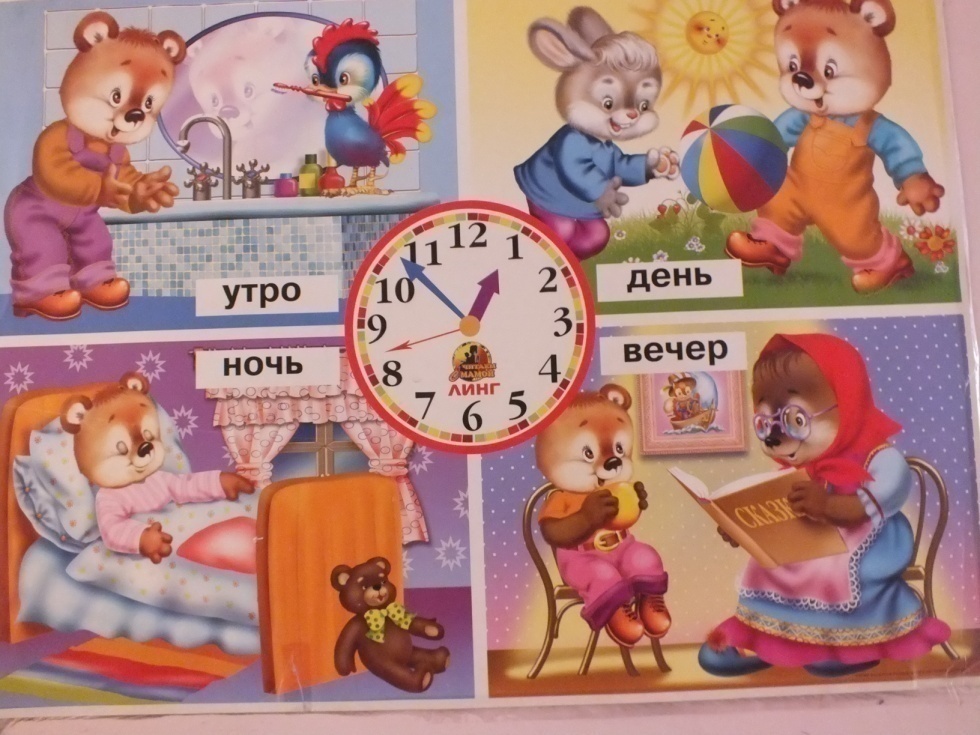 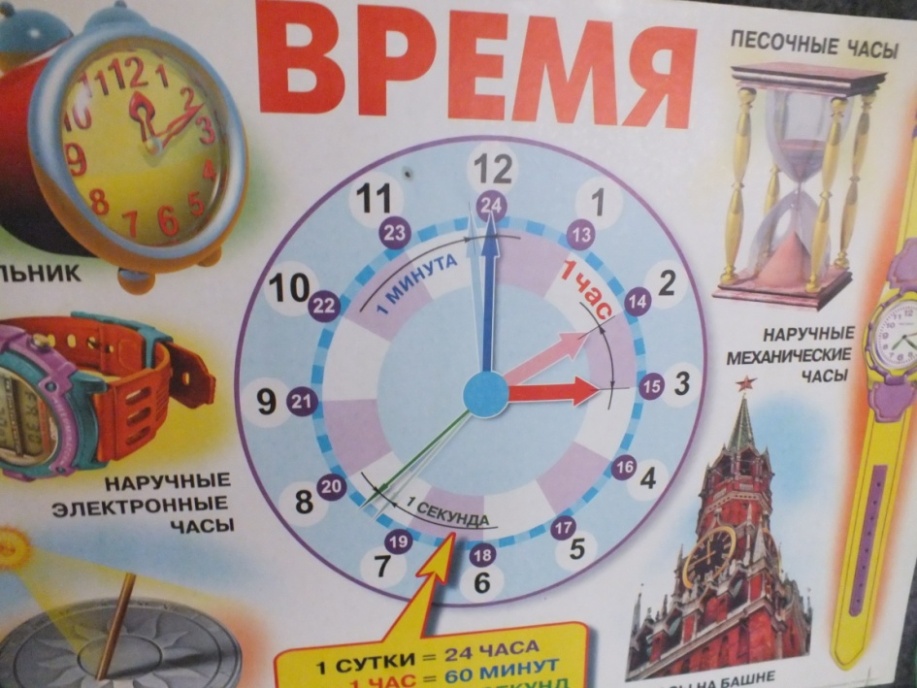 Конструирование
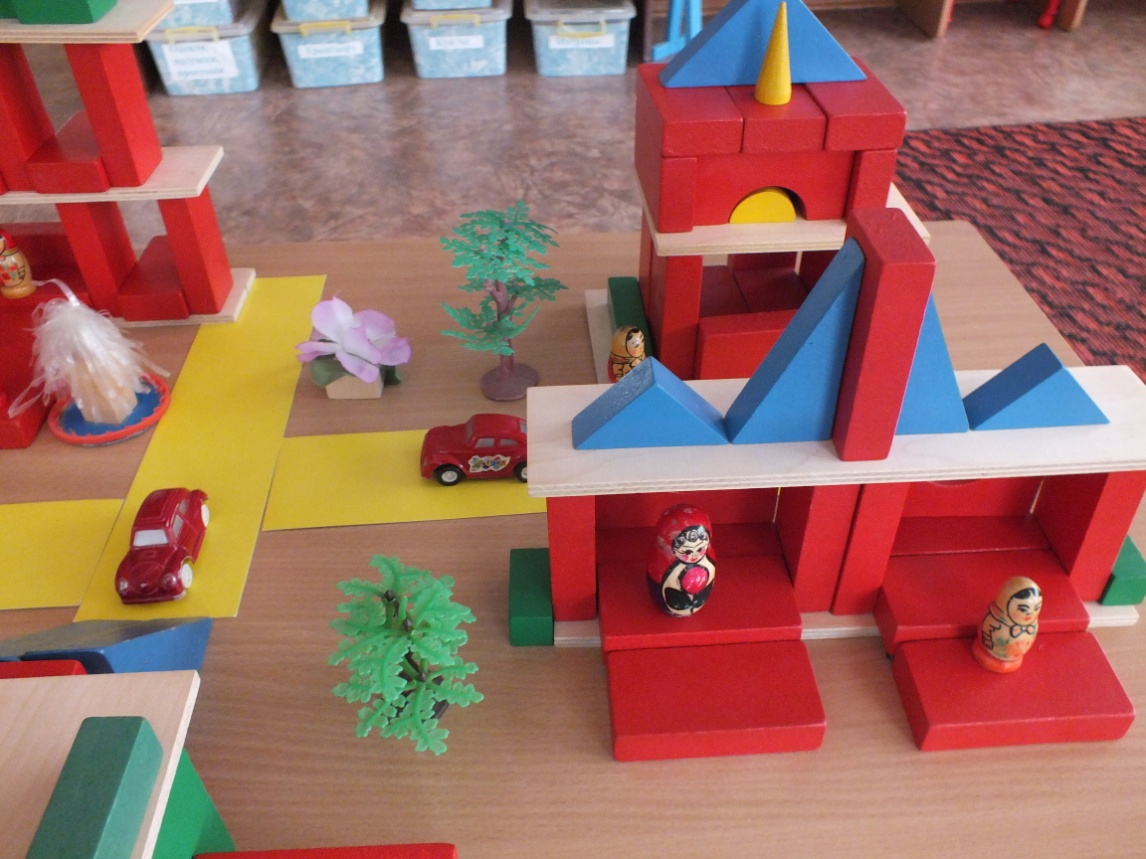 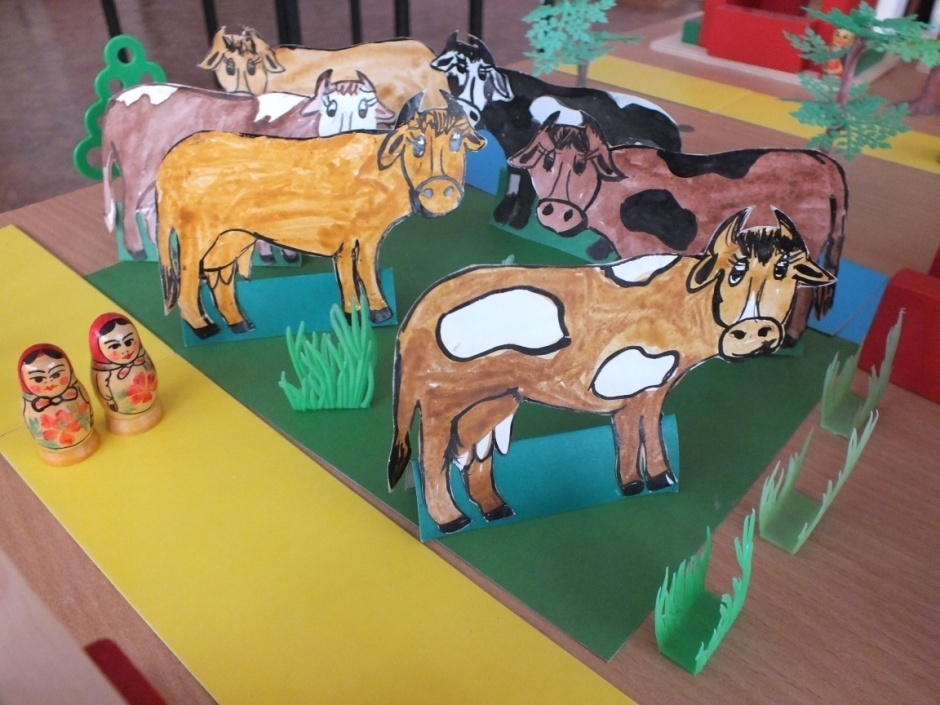 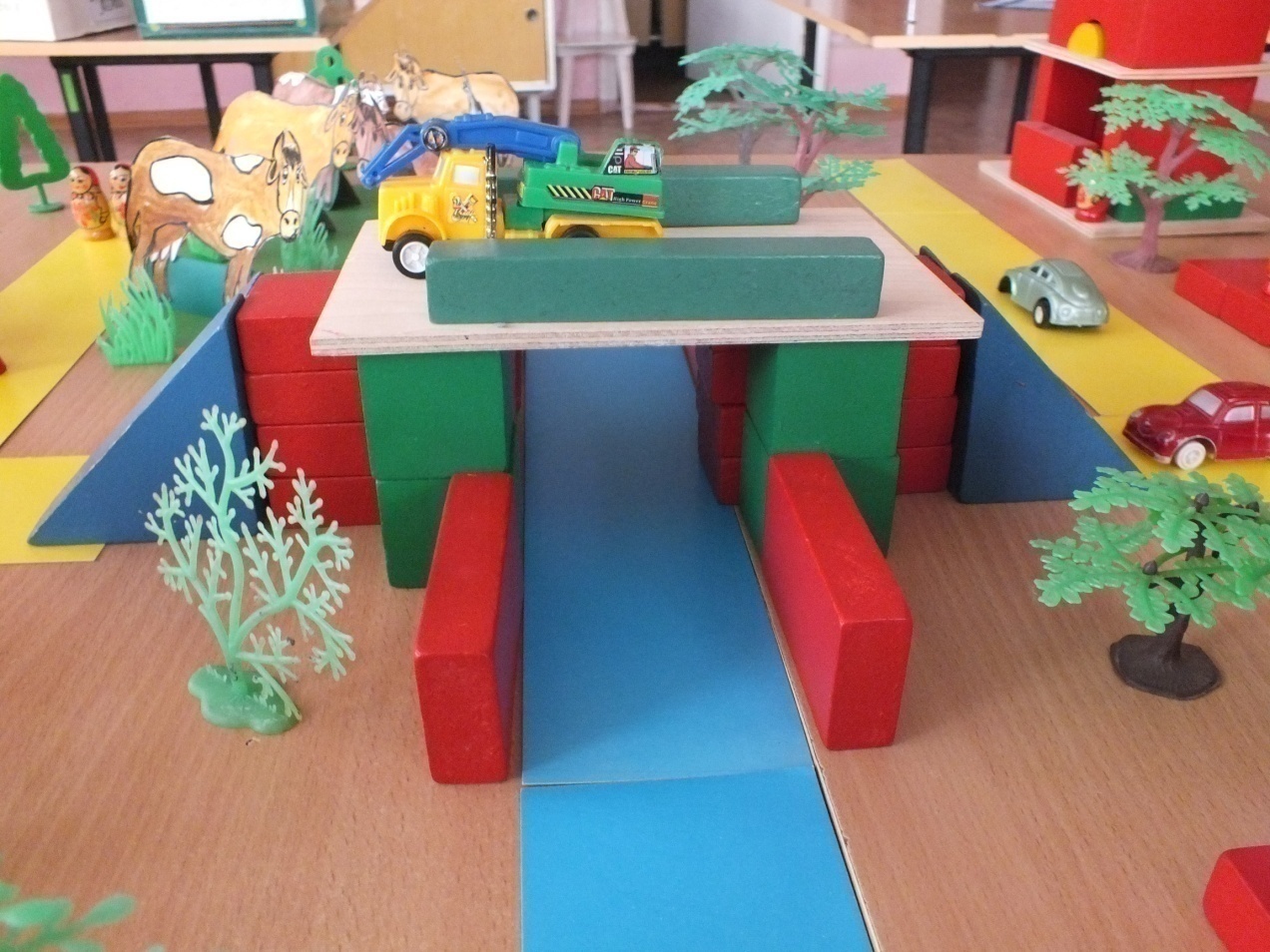 Конструируем по схемам.
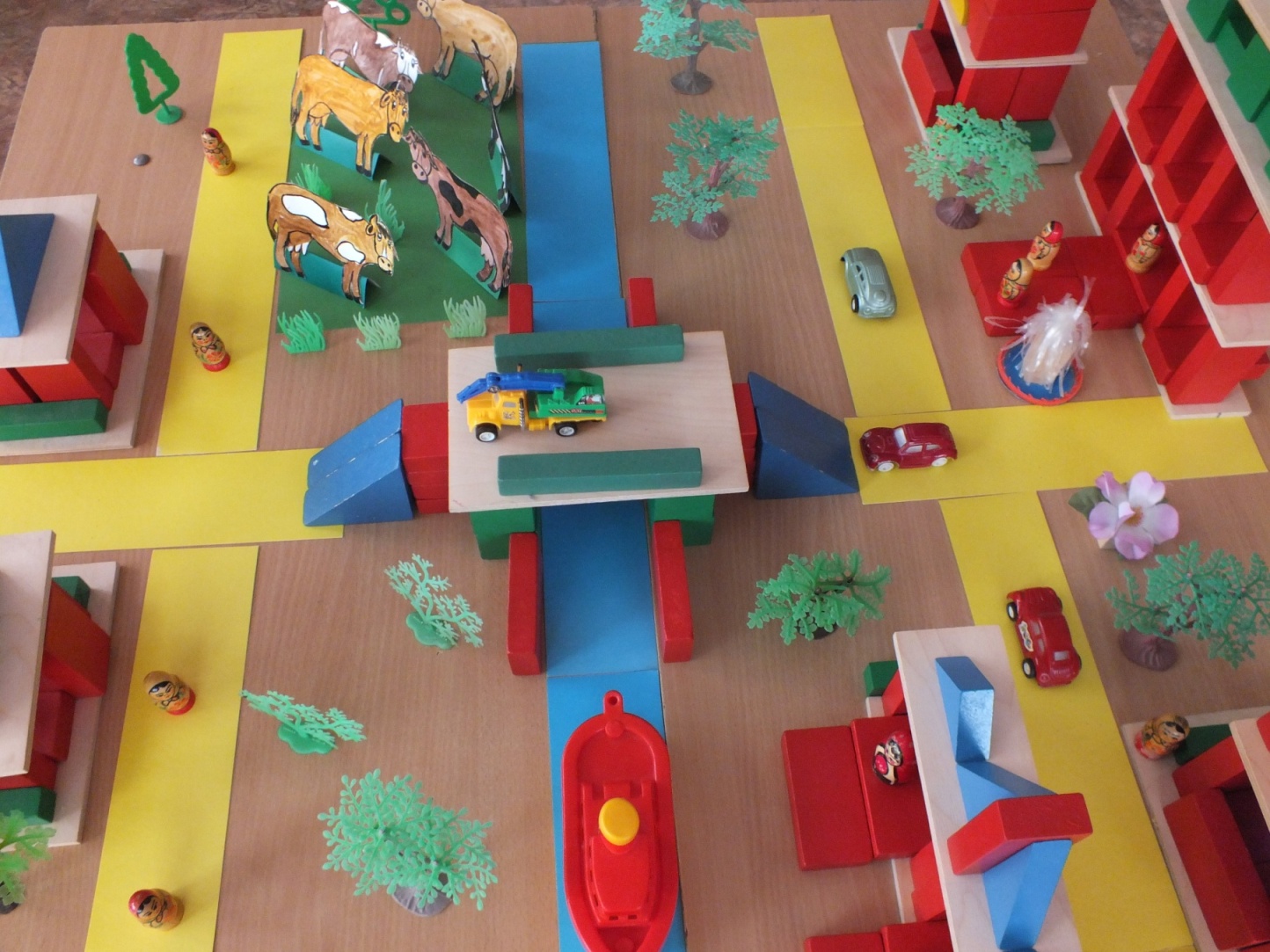 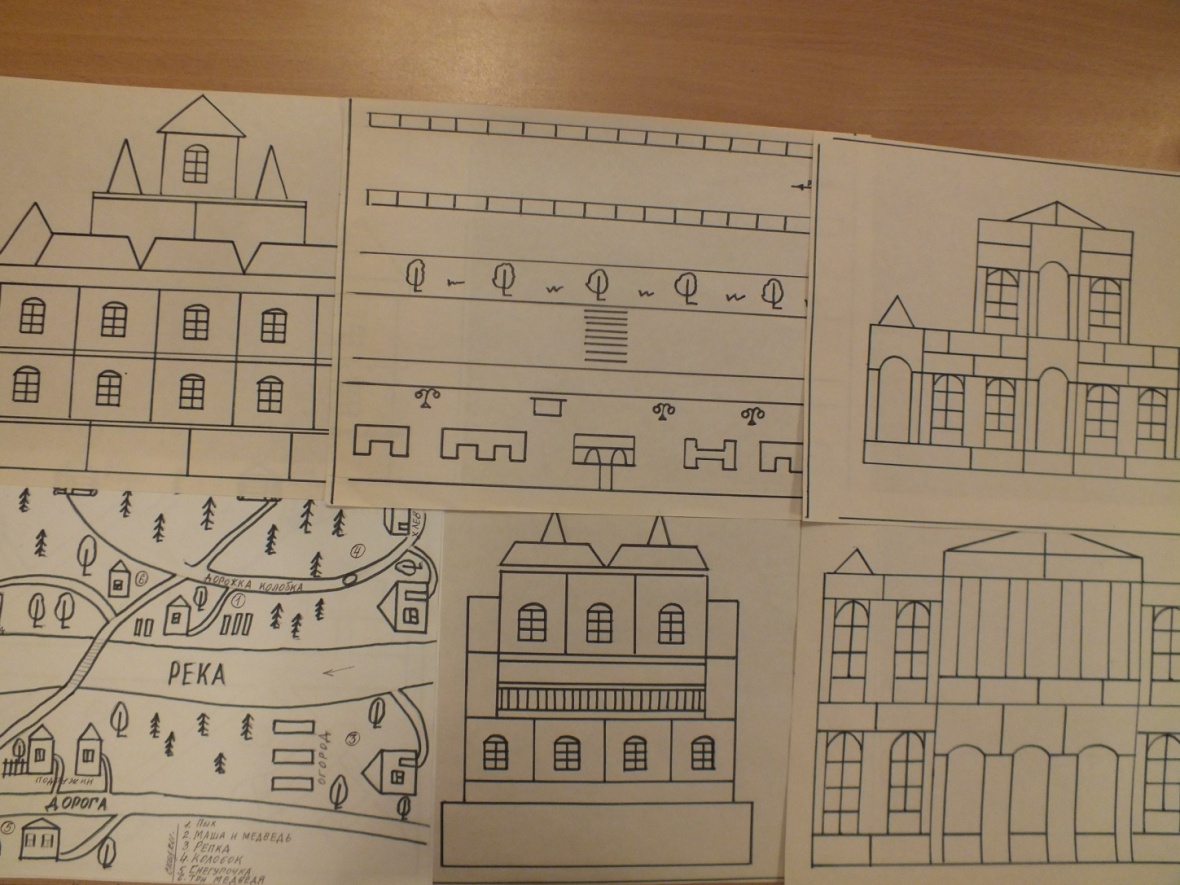 Чтение художественной литературы Формирование потребности  рассматривать книгу, беседовать по поводу ее содержания. Развитие понимания нравственно-этических отношений героев художественных произведений.
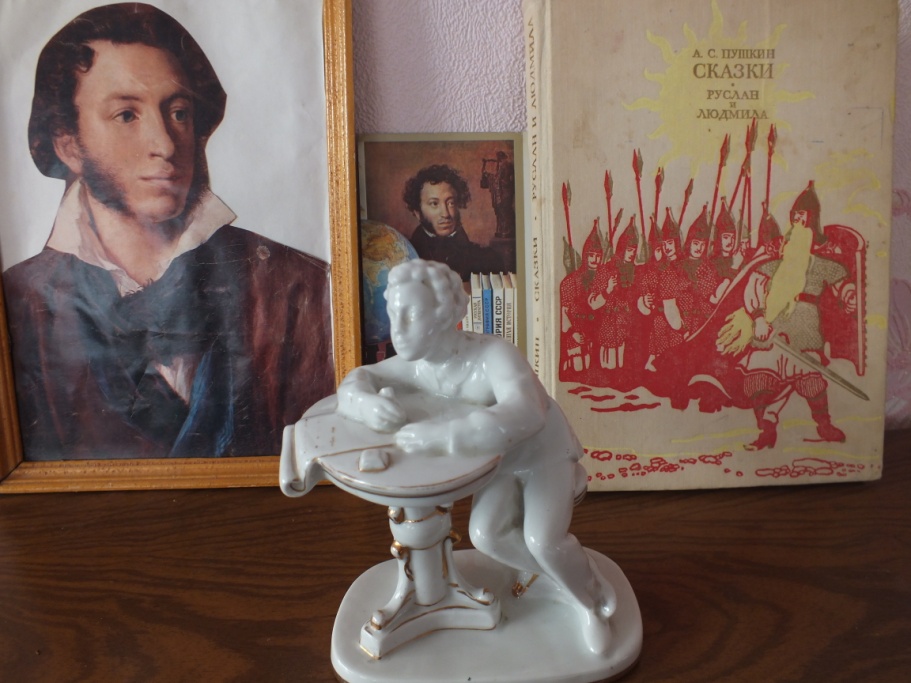 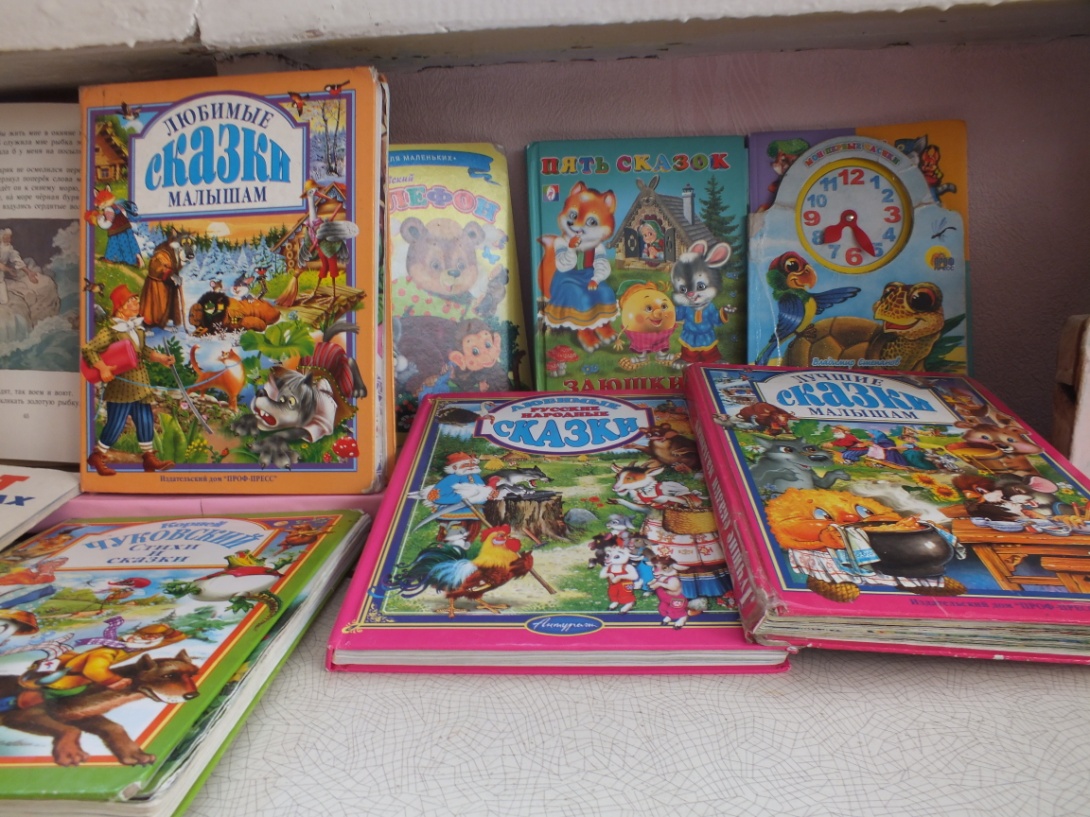 Здоровье                                            Формирование представлений о культуре здоровья и путях его сохранения, развития; Формирование валеологических основ и основ ОБЖ.
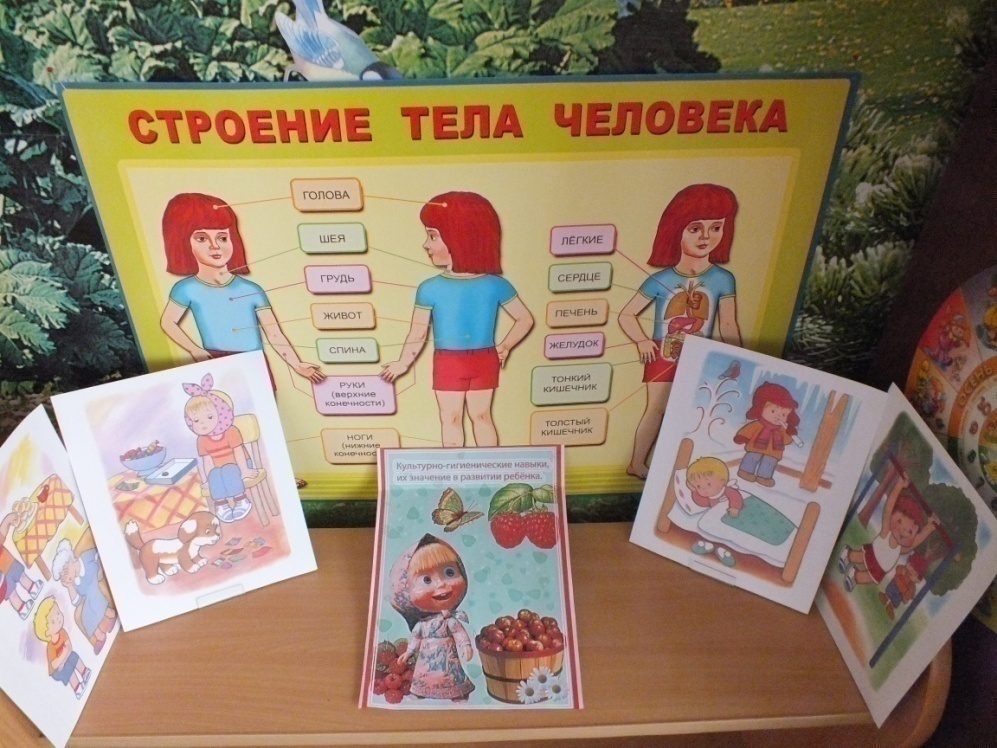 Художественное творчество Поддержание и развитие у ребенка интереса к изобразительной деятельности. Формирование навыков изобразительной деятельности.
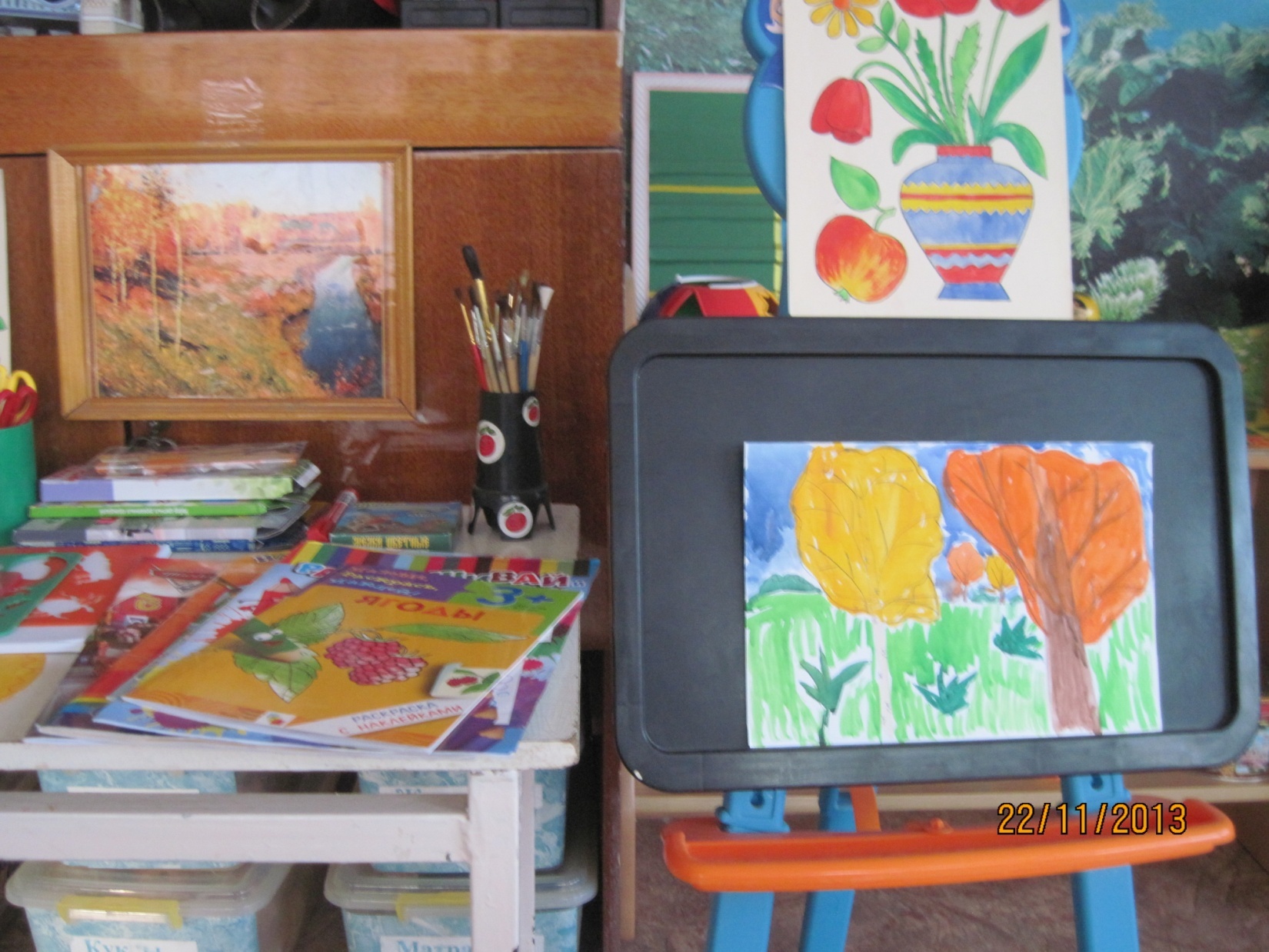 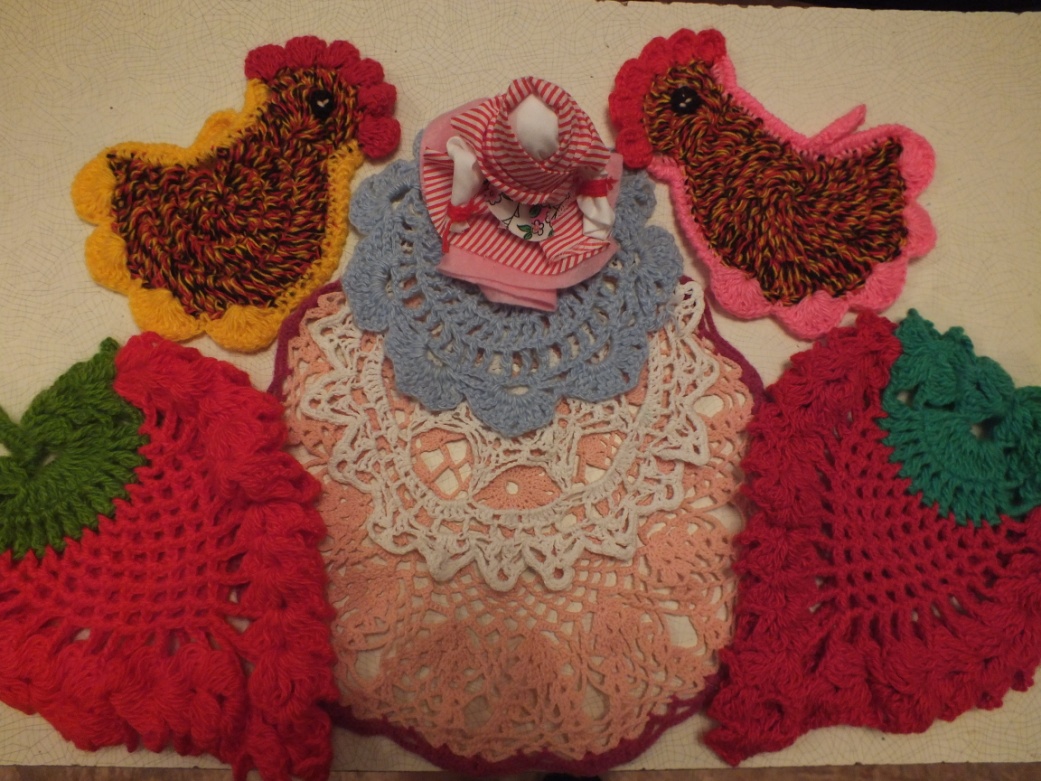 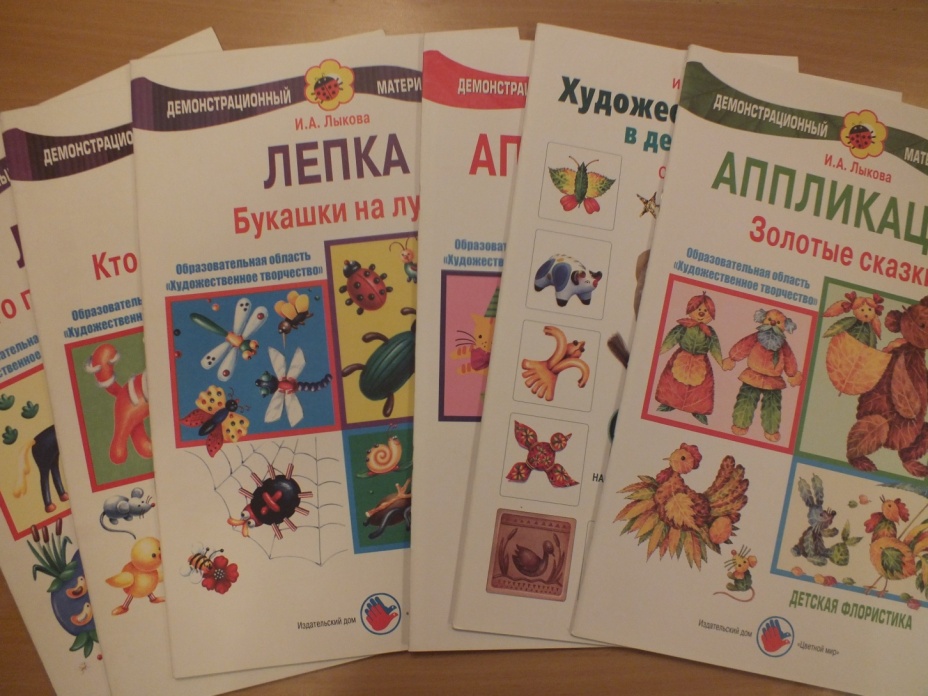 Музыка  Воспитание у детей основы музыкально-эмоциональной культуры. Формирование индивидуального и коллективного творчества и возможности самореализоваться.
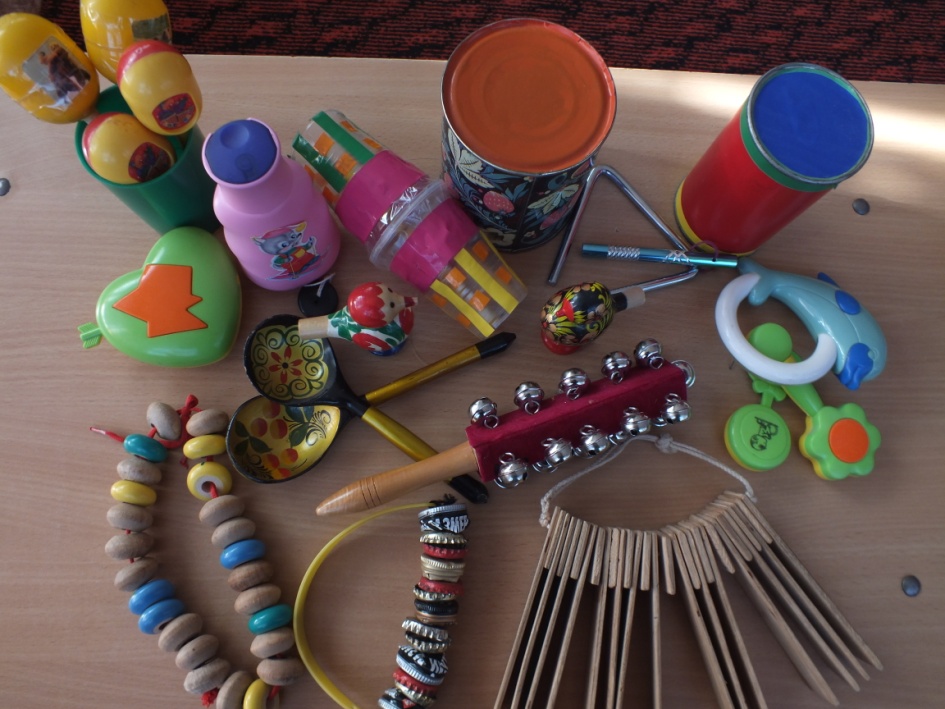 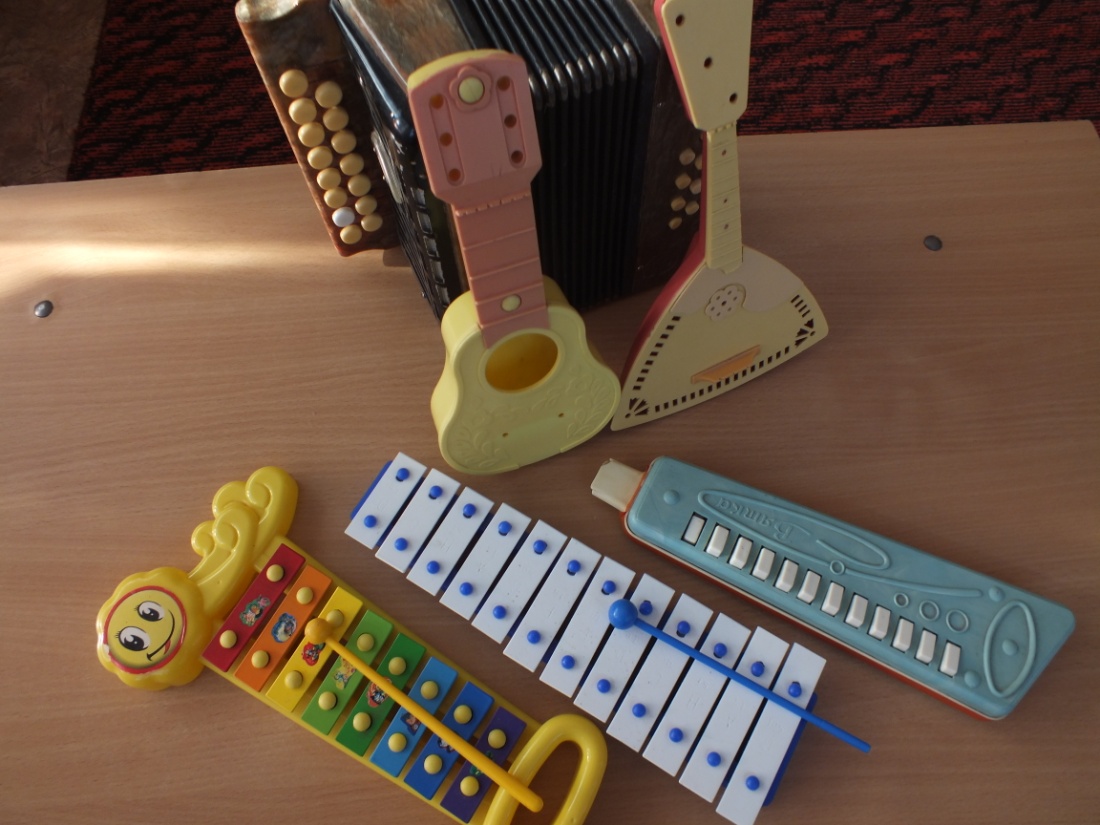 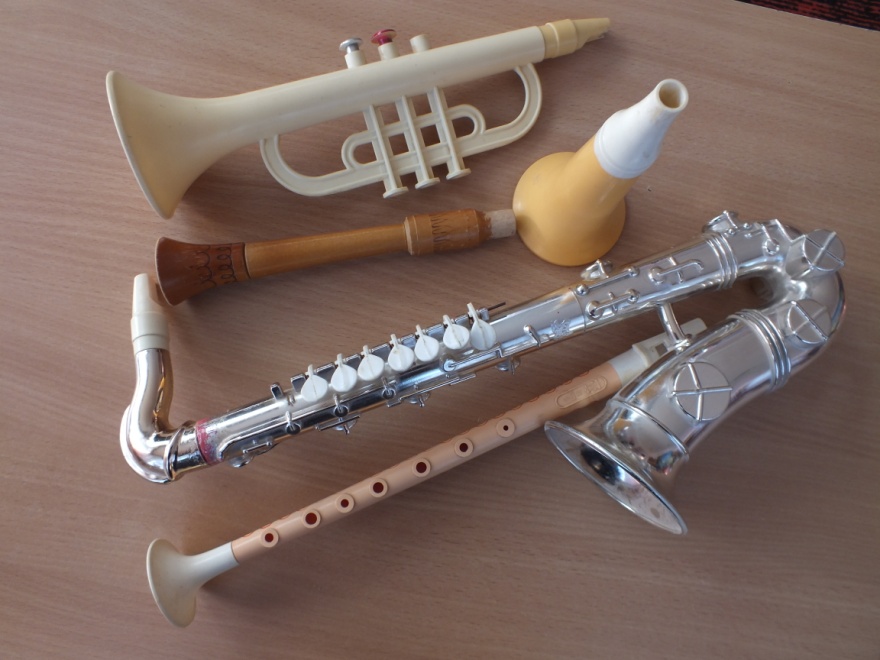 СоциализацияОбеспечение активизации всего чувственного аппарата ребенка для познания окружающего мира и успешной социализации в нем, через игровые виды деятельности.
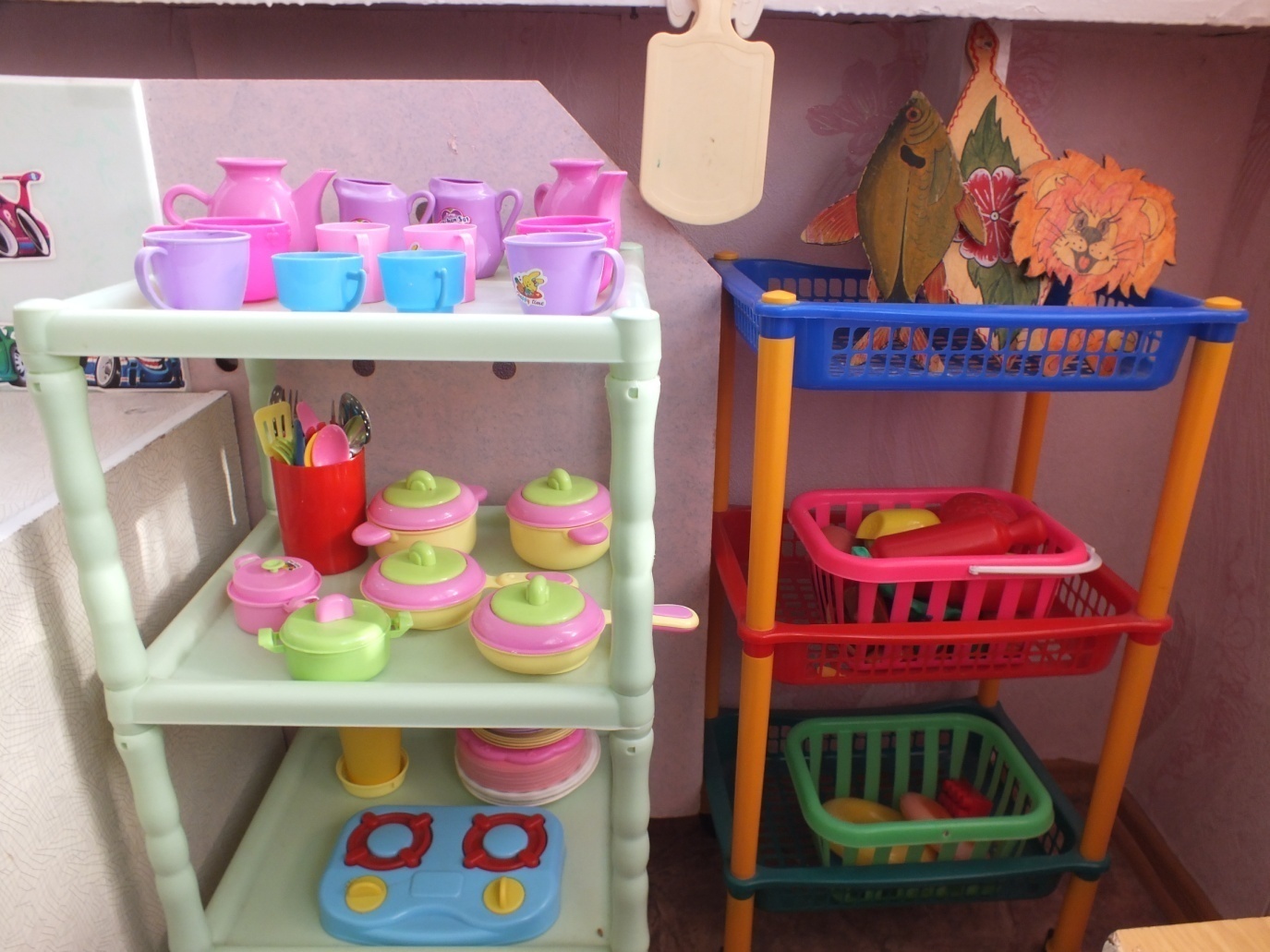 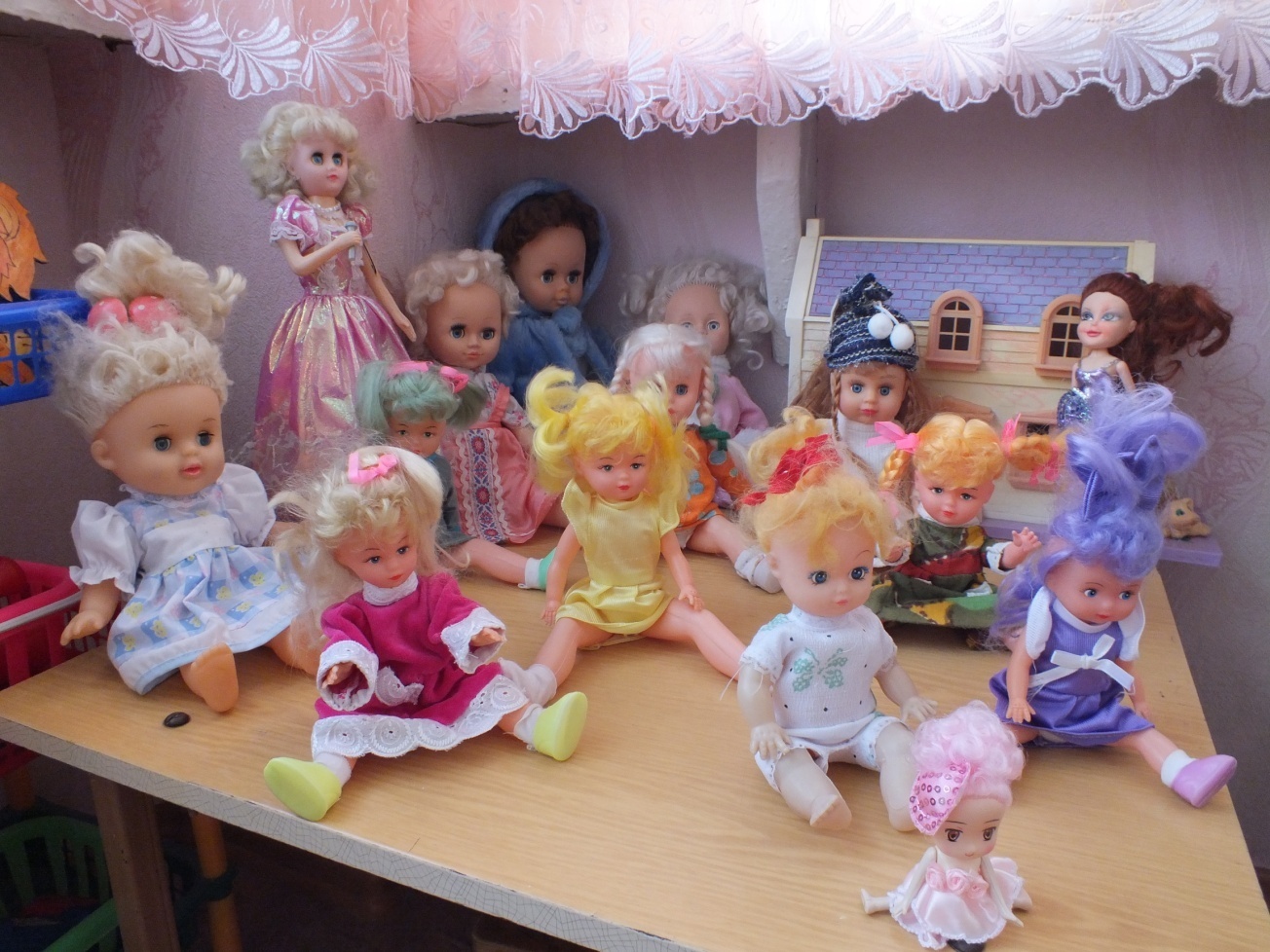 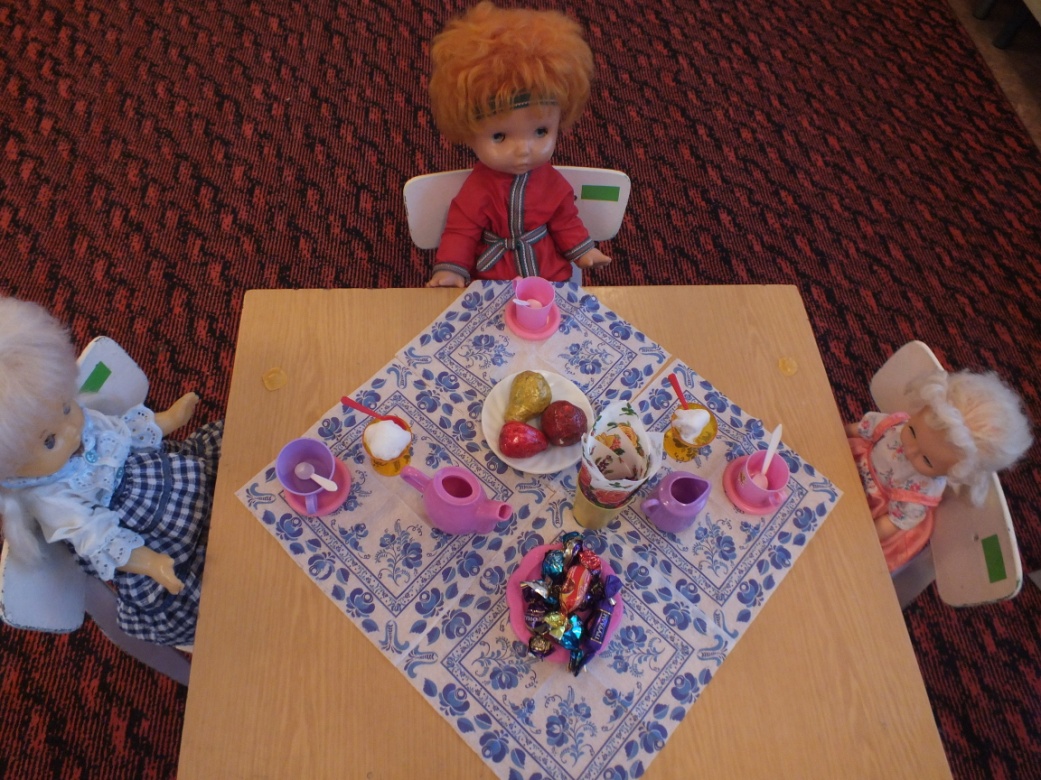 Мир сюжетных игр.
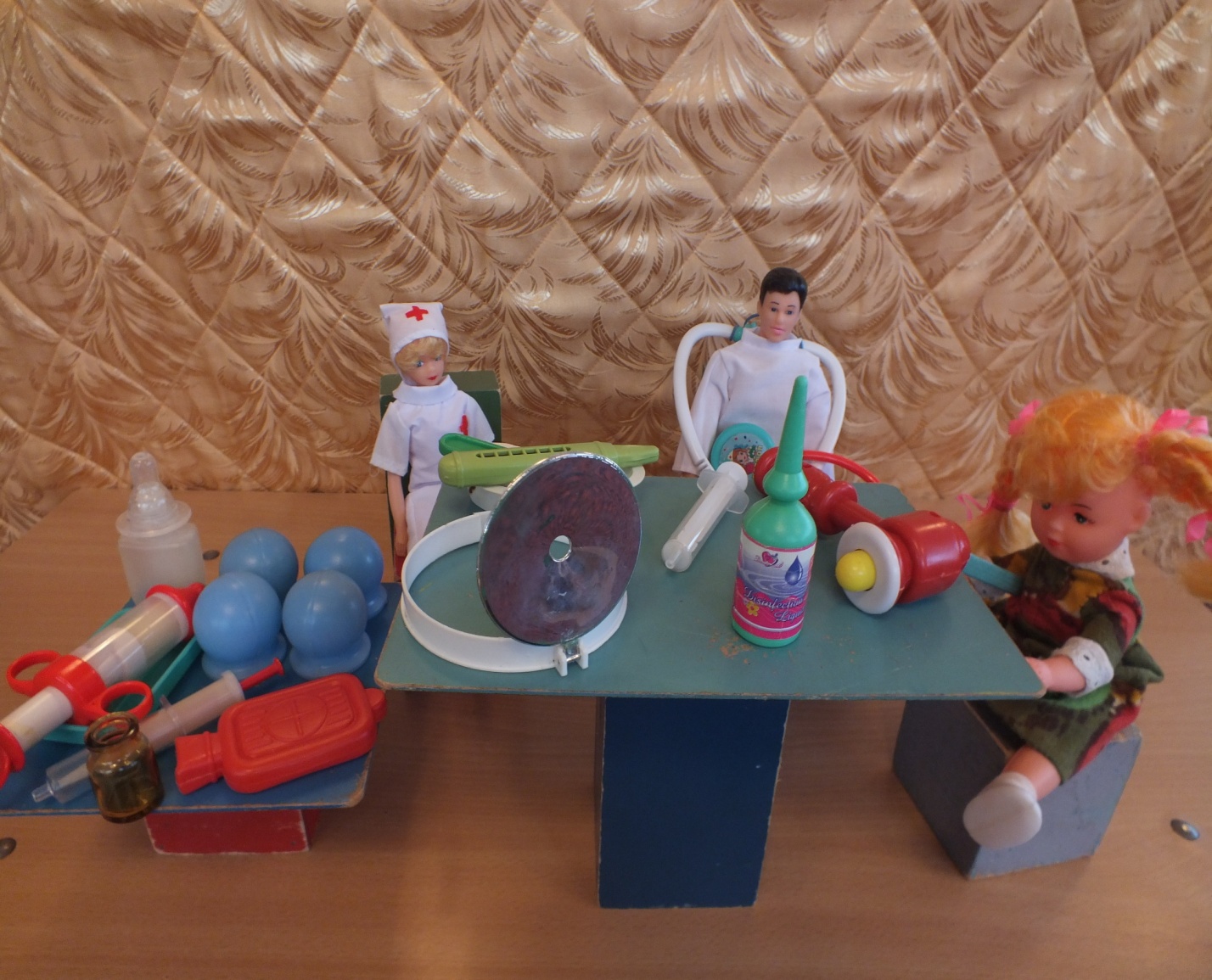 «Больница».
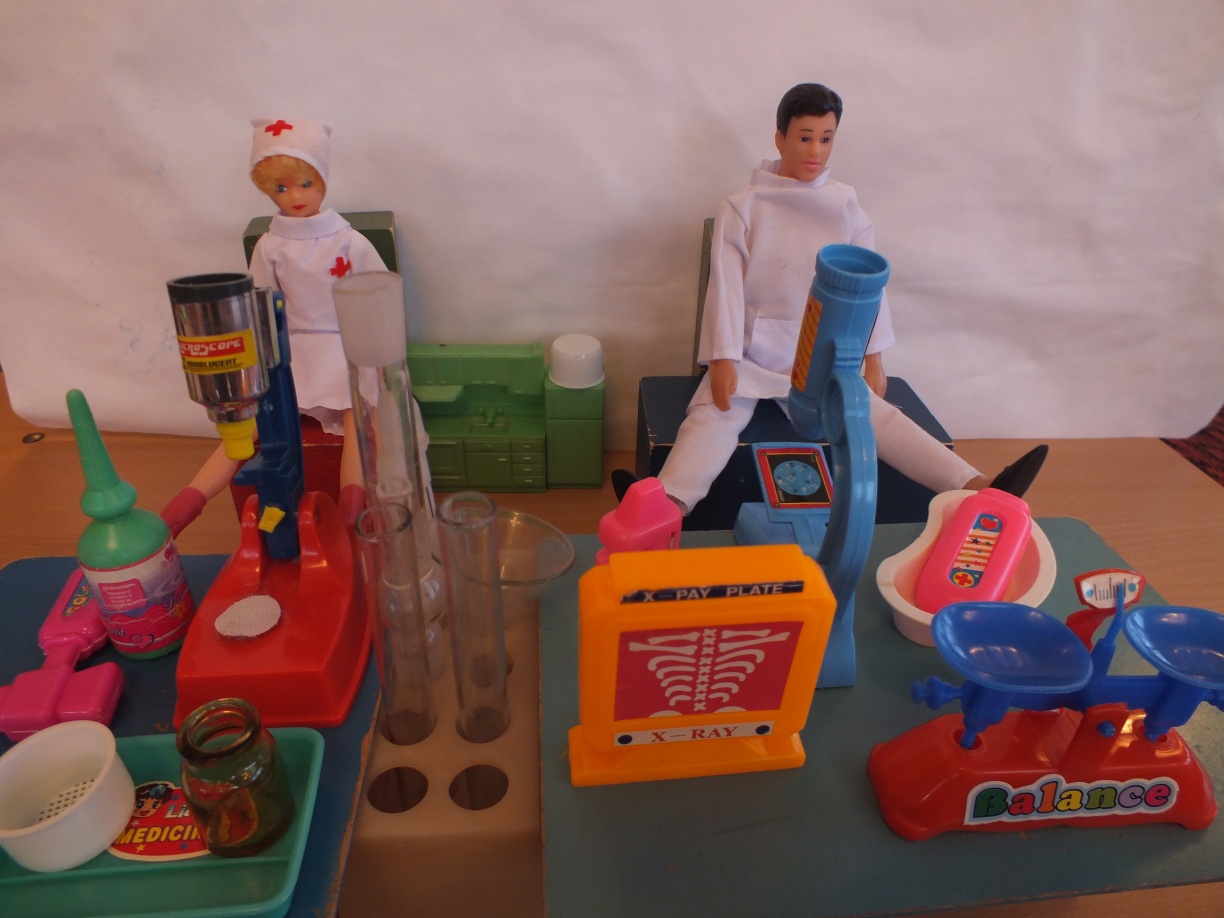 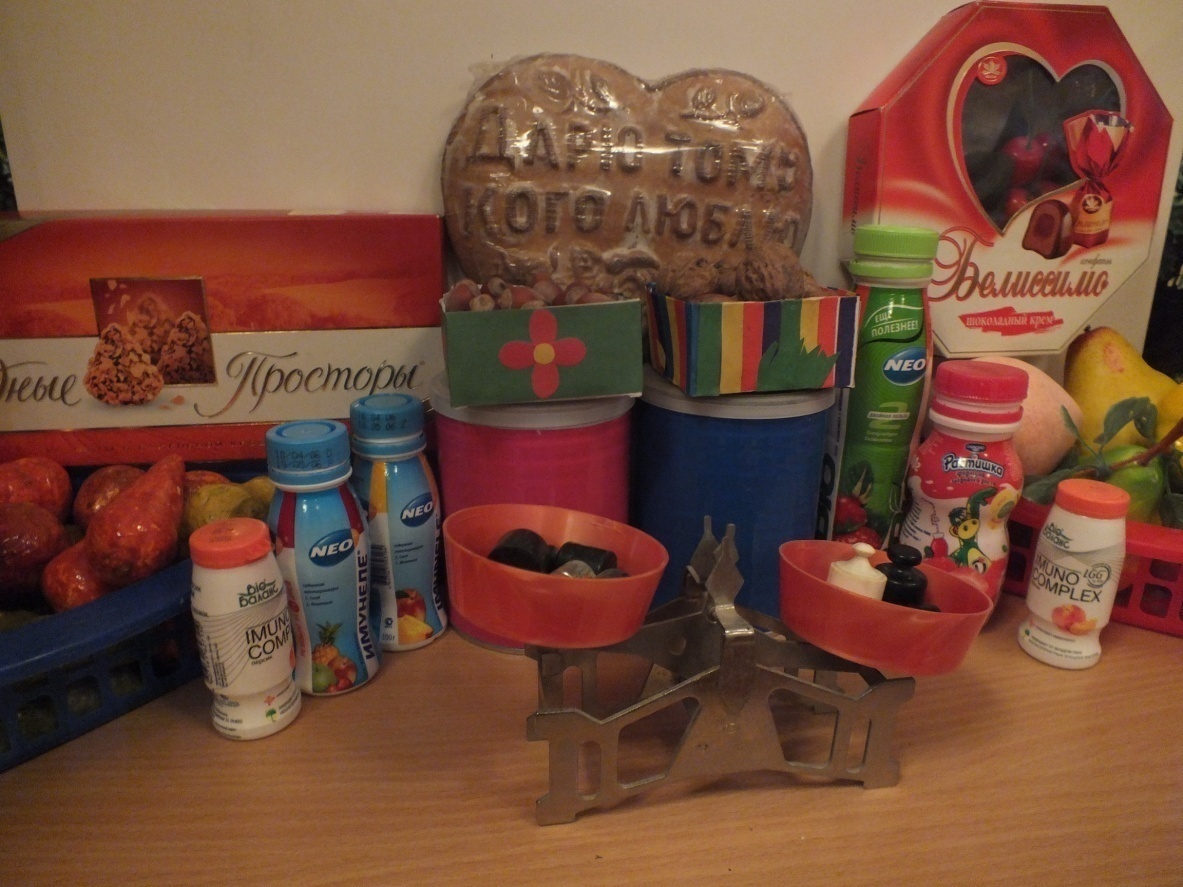 «Магазин»
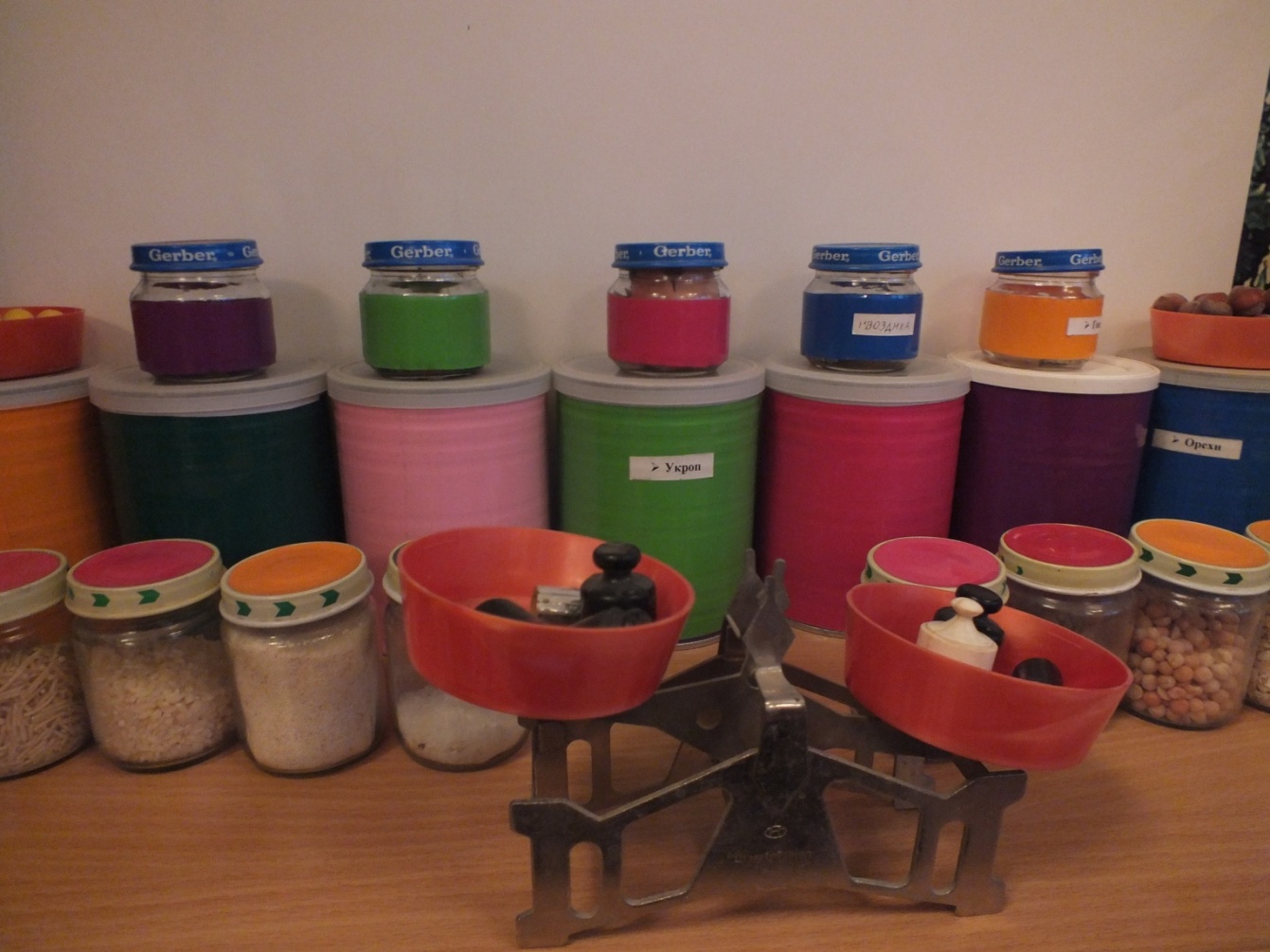 «Пароход».
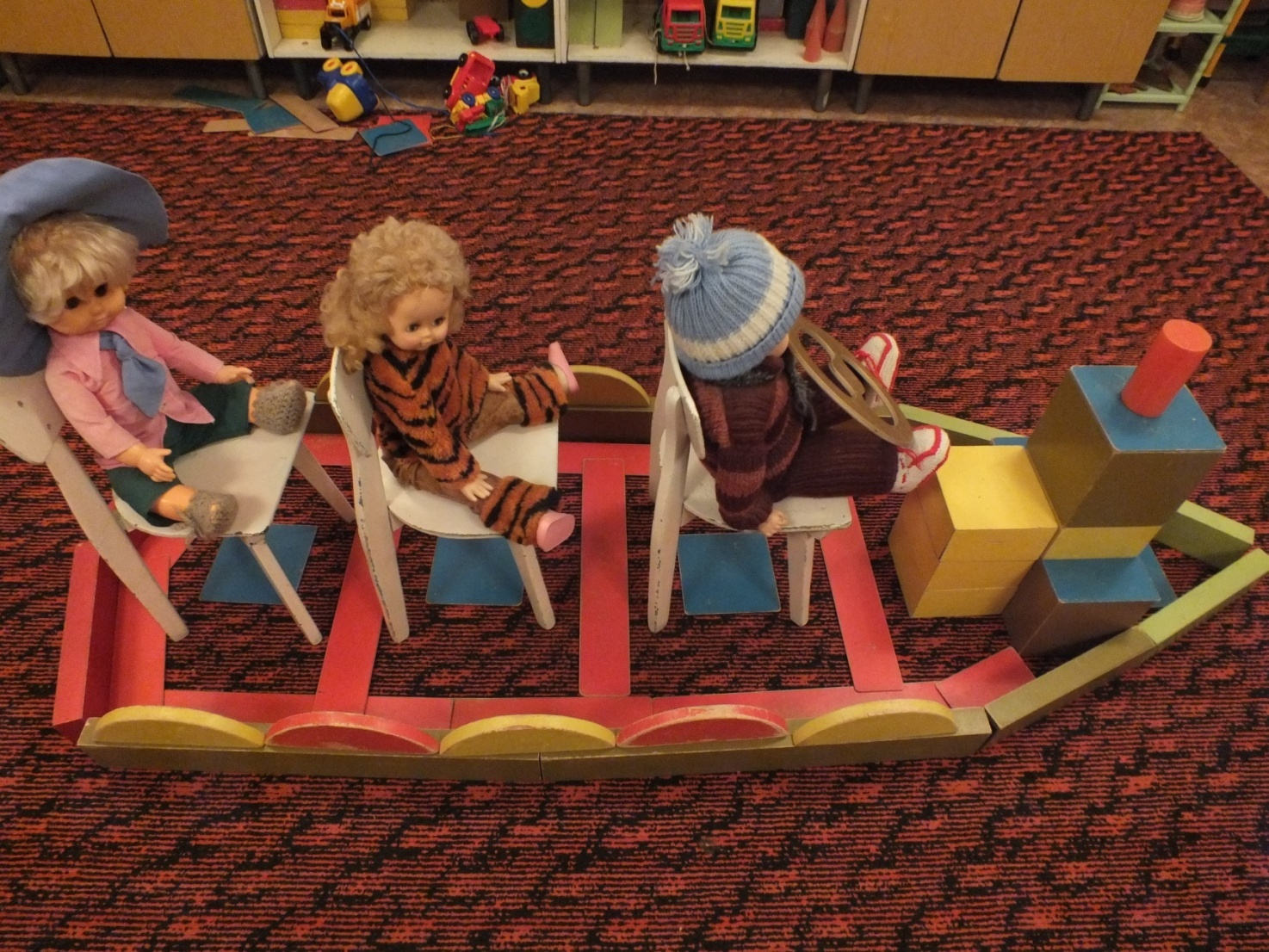 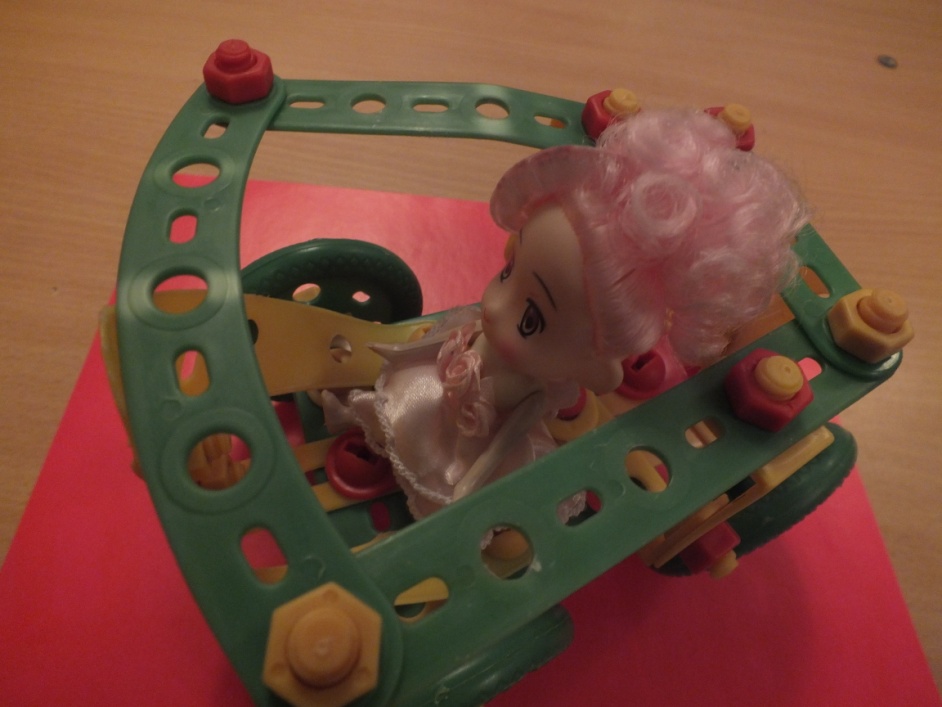 «Моя Родина – Россия»
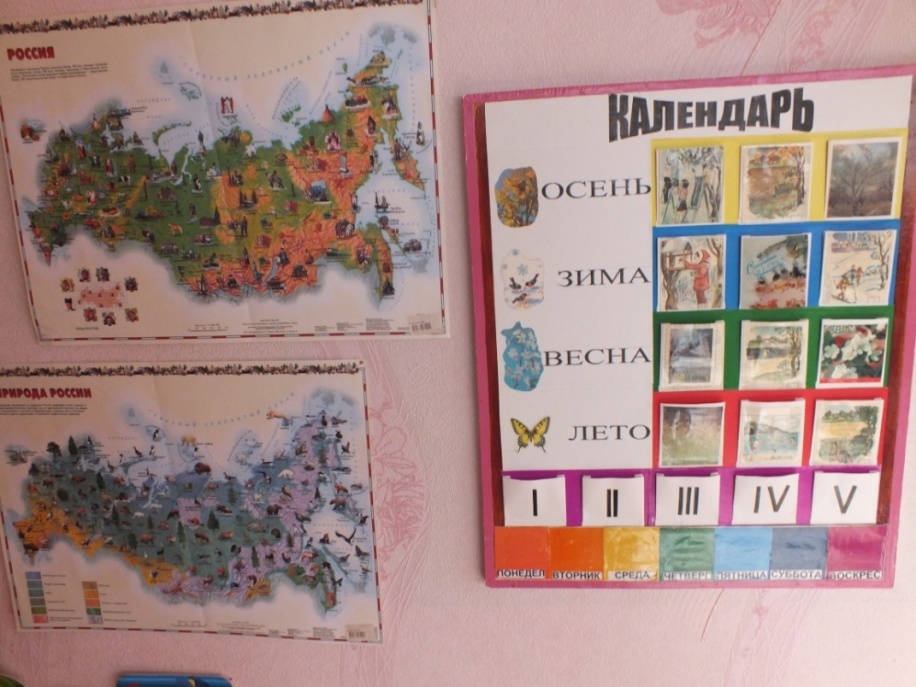 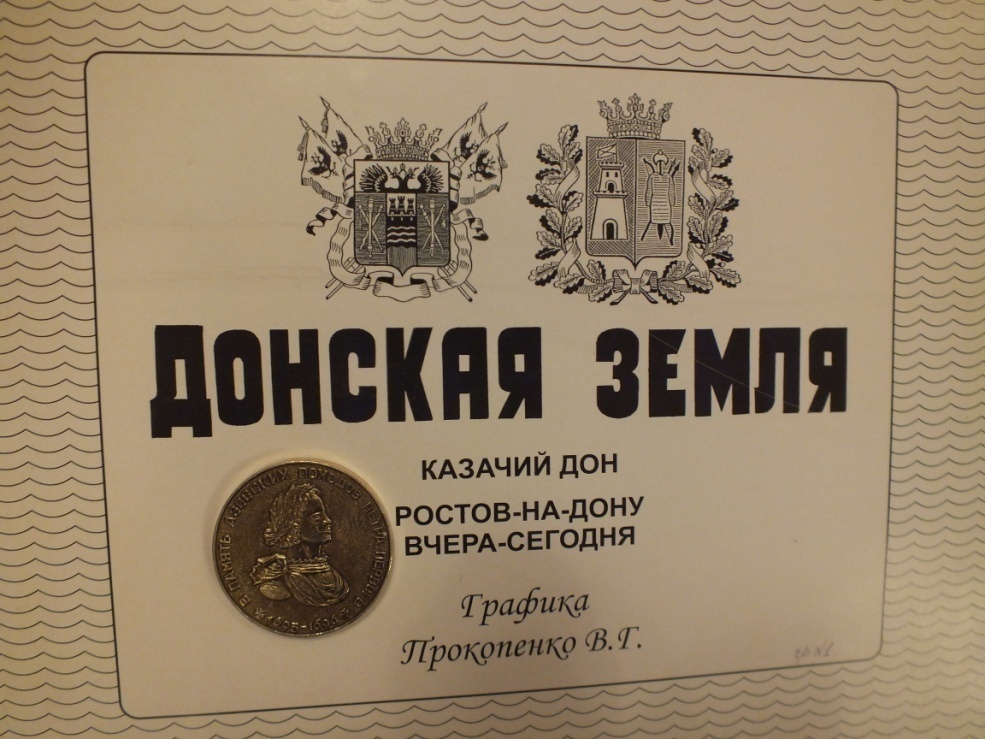 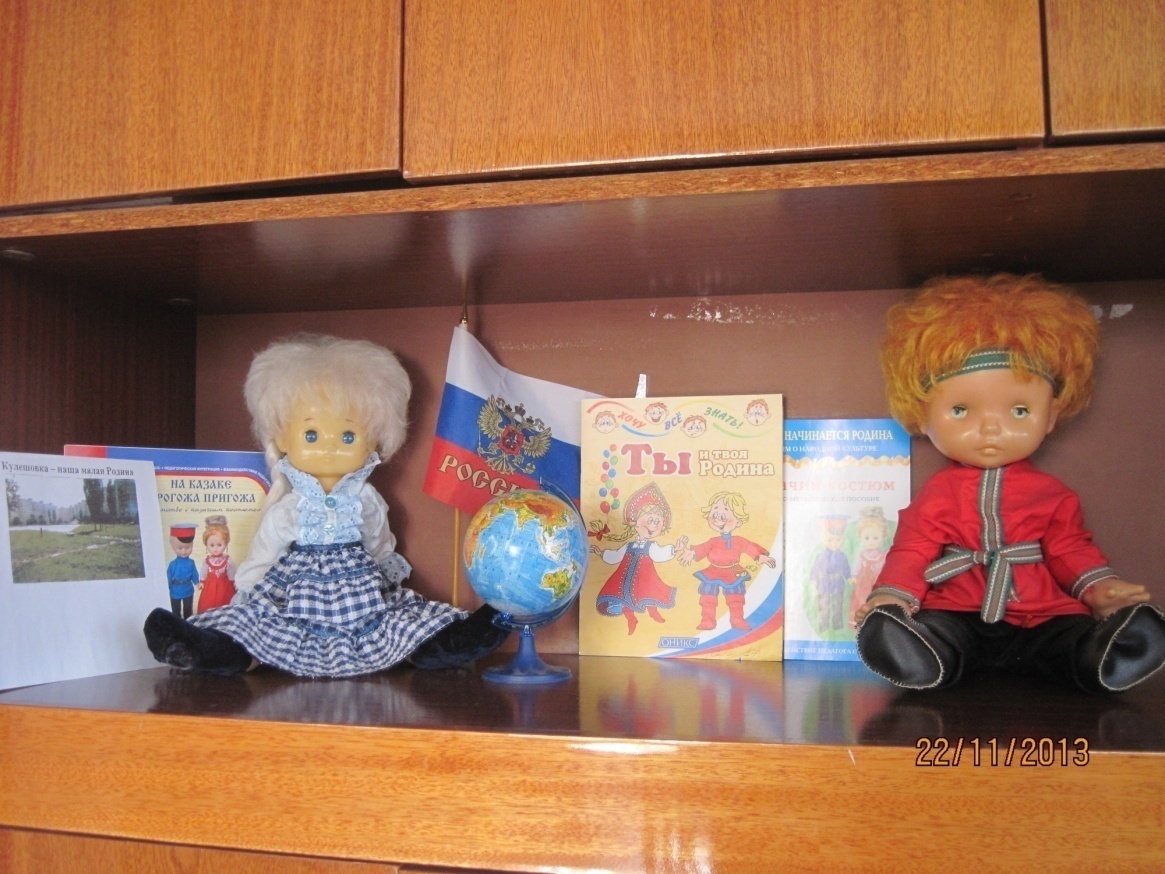 ТрудФормирование трудовых умений и навыков, основ безопасности в разных видах труда. Формирование представлений о трудовой деятельности людей.
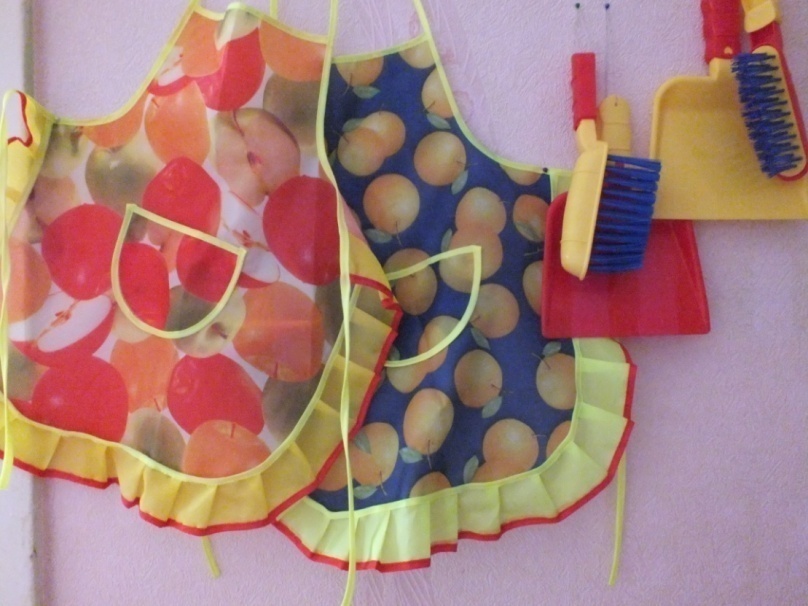 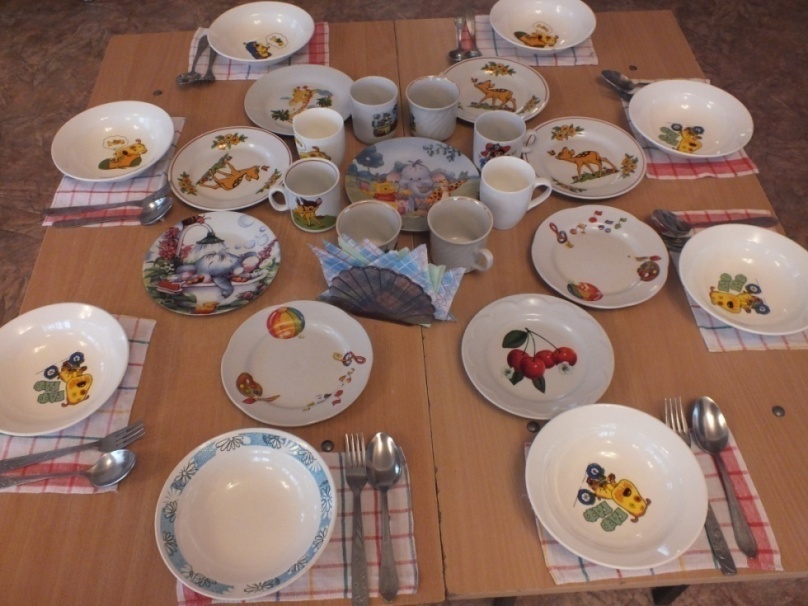 Мир профессий
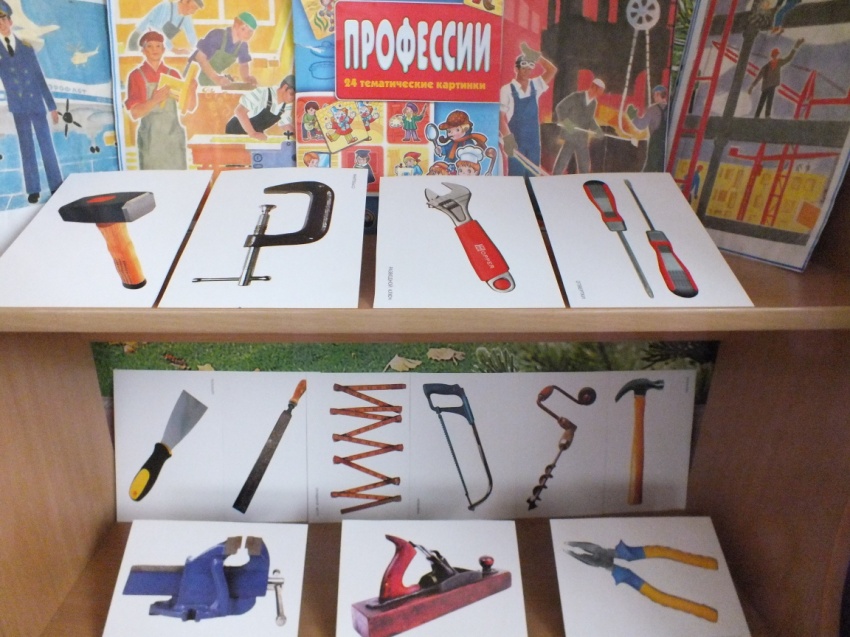 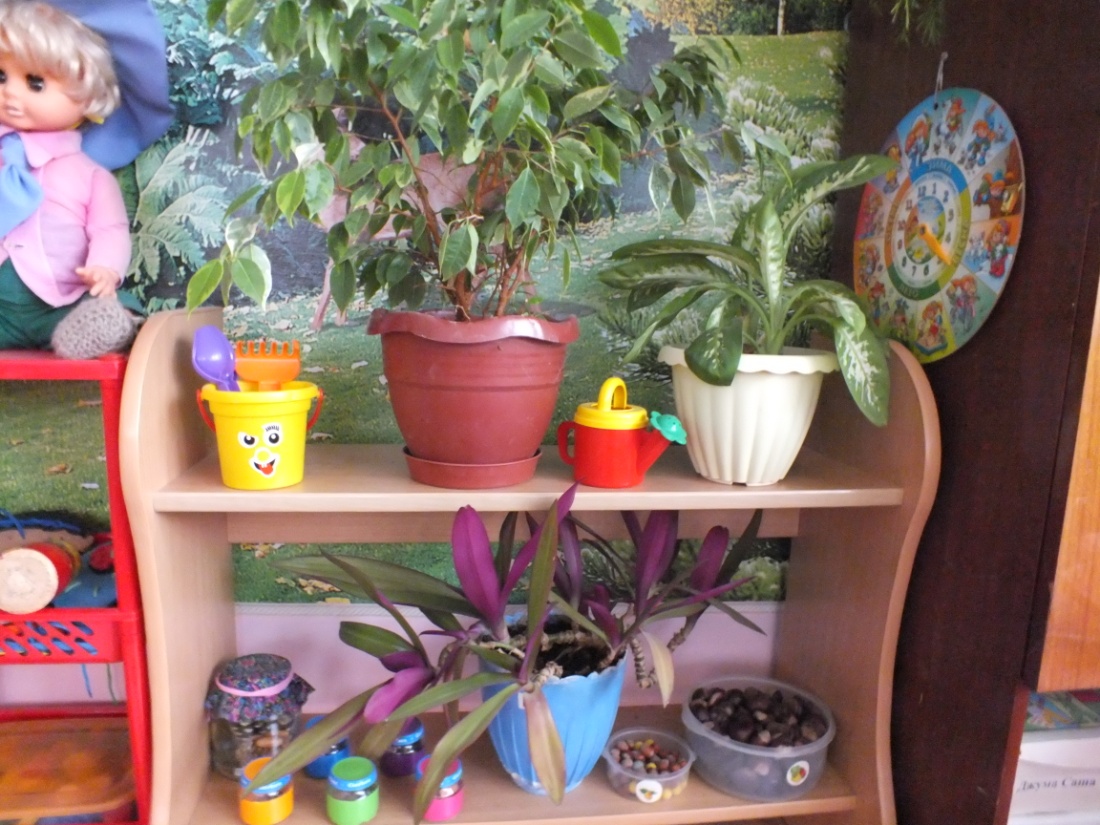 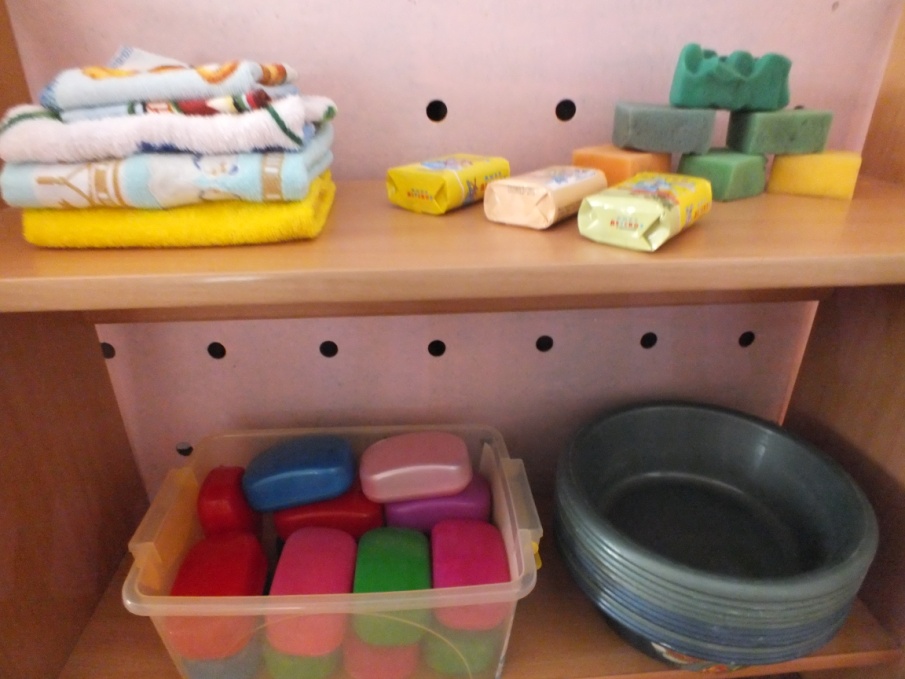